THERMAL HYDRAULICS LABORATORY
Versatile Test Reactor Sodium Chemistry Control & Monitoring
Andrew Napora
Advisor: Mark Anderson
9/14/21
Mech. E
Andrew Napora
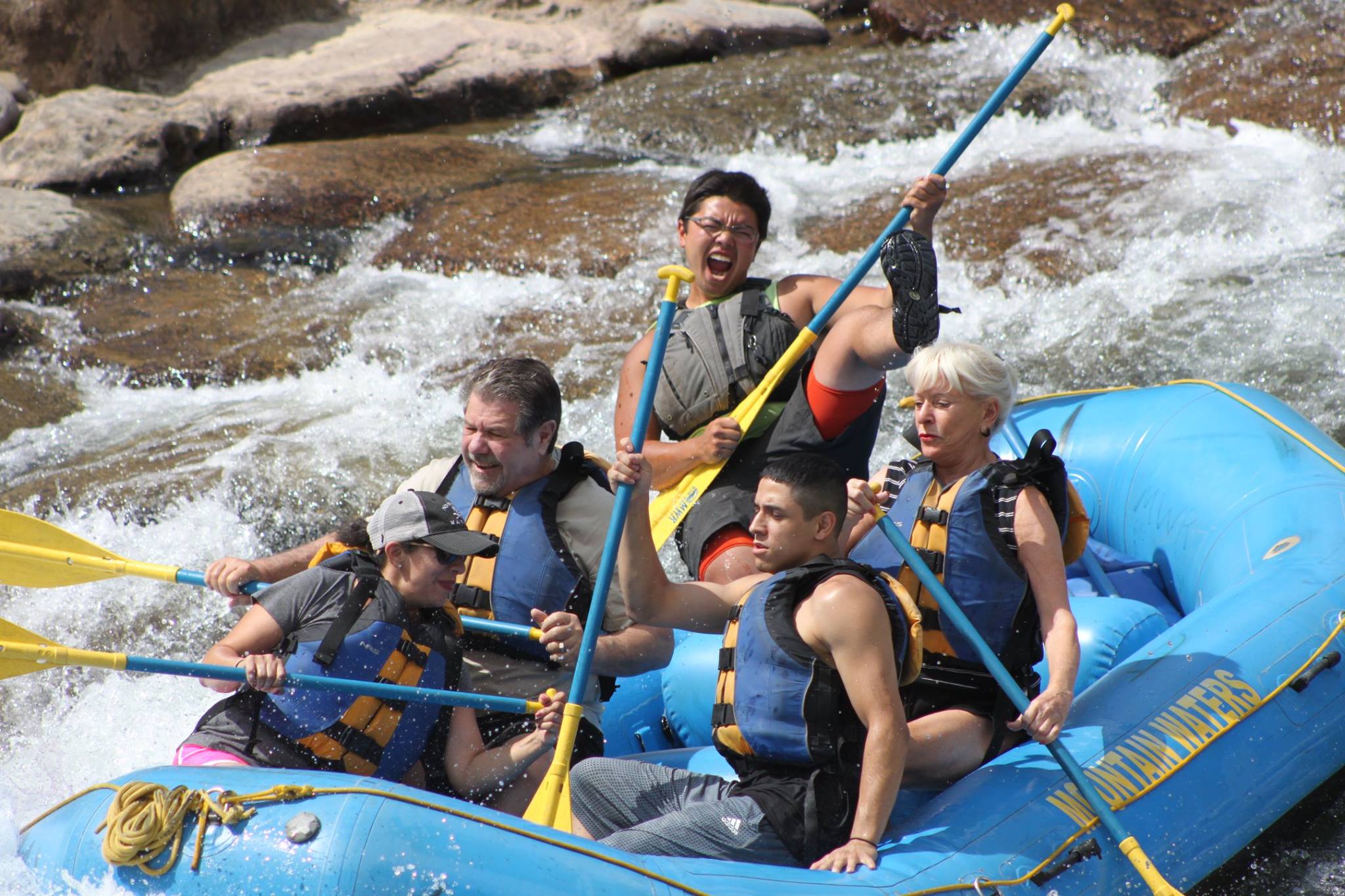 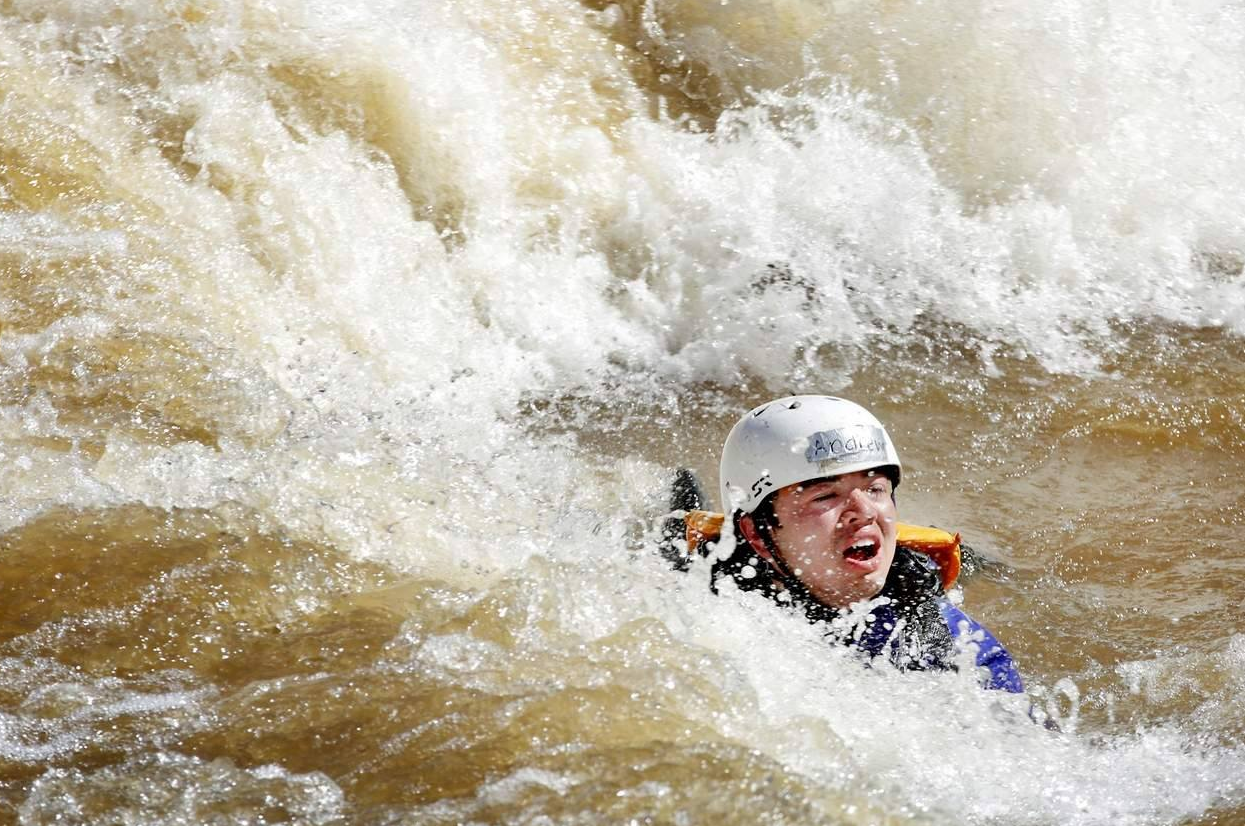 Background- Liquid Sodium
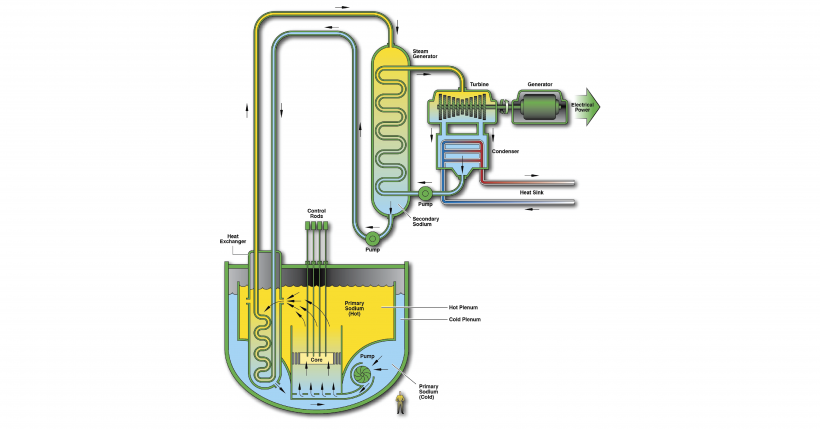 Good heat transfer fluid
High thermal conductivity (64 W/m-K at 500 C)
Low melting temperature (97.8 C), high boiling point (~880 C)
Doesn’t moderate neutrons


Uses:
Coolant in nuclear reactors
Heat transfer medium in solar tower
Exhaust valves in sports cars
[1] energy.gov, Advanced Reactor Systems
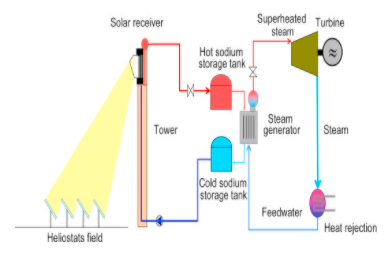 [2] Romero, Advances in Concentrating Solar Thermal Research and Technology
Background- Versatile Test Reactor
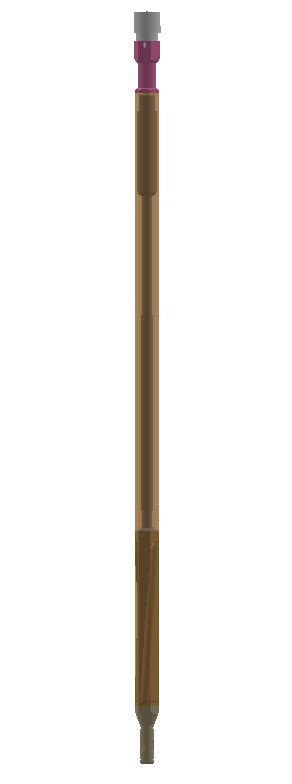 DOE announced February 2019, led by INL, ANL, LANL, ORNL, PNNL, SRNL
Test bed for Gen-IV reactor concepts (sodium, helium, lead, molten salt)
Sodium reactor with cartridge loop experiments instead of certain fuel rods
Allows irradiation under high neutron energy flux, materials testing, development of necessary instruments
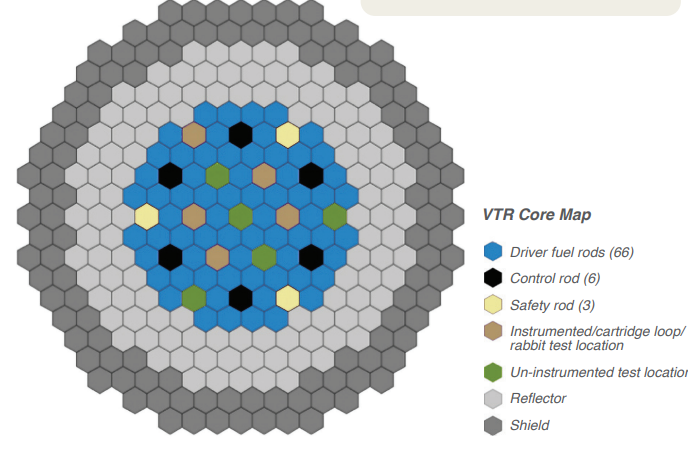 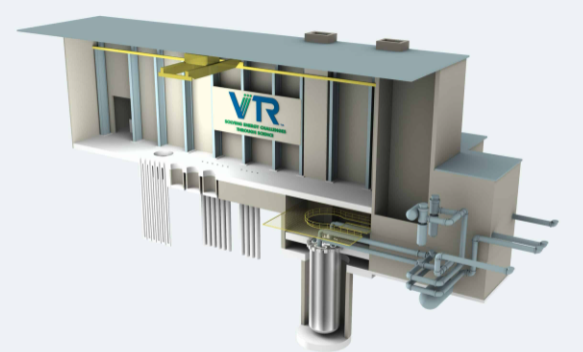 [3] inl.gov/vtr
[4] https://www.energy.gov/sites/default/files/2019/11/f68/19-50625_VTR_R7_0.pdf
SFR Cartridge Project Partners
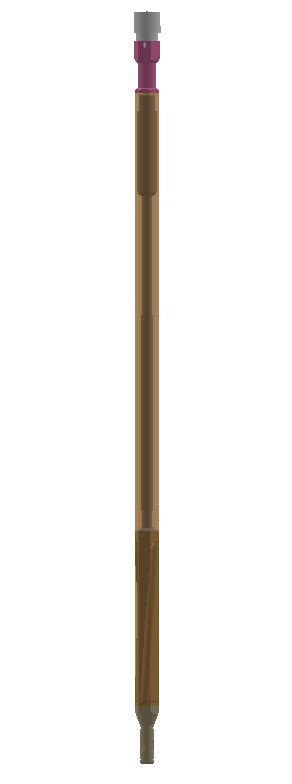 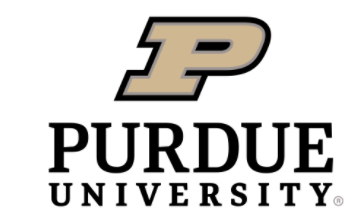 Perform experiments investigation thermal-hydraulic performance of the cartridge loop
Provide data for loop analysis tool validation


Develop instrumentation and methods to control and monitor oxygen concentration in sodium in-situ

Provide project integration, develop and validate detachable cartridge pump concept/instrument harness
Provide analysis tools, safety analysis

Develop design for SFR cartridge loop
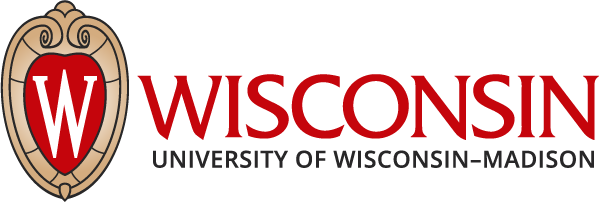 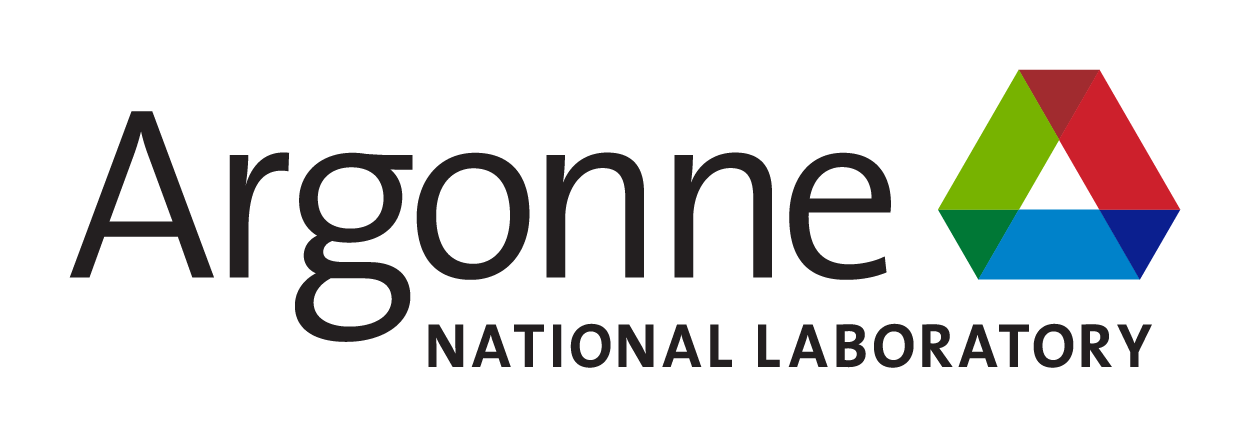 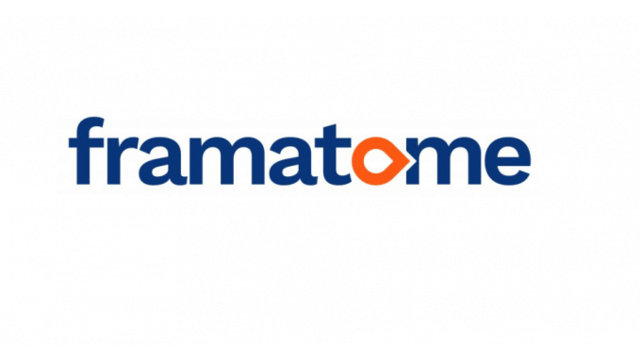 Impurities in Sodium
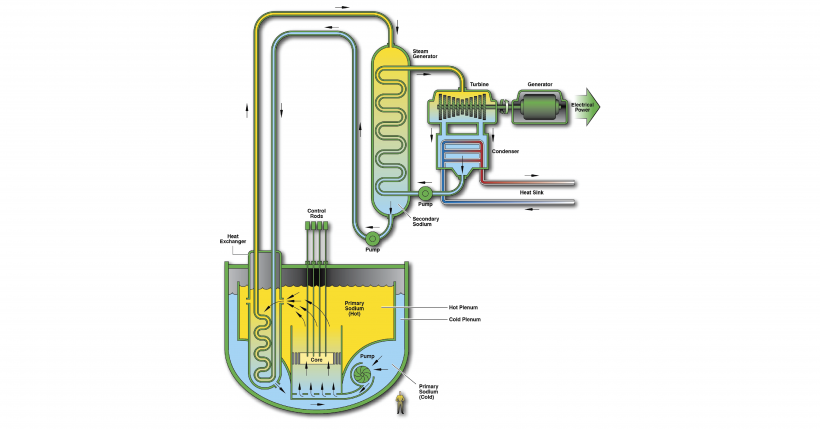 Sodium is very reactive
For stainless steel systems, higher sodium oxygen content means higher corrosion rates
Hydrogen is of interest in secondary system- heat exchanged with water for power generation. Desirable to keep levels low for leak detection purposes
Other impurities- carbon, nitrogen, and in fuel pin failure fission products
How to control and measure oxygen level?
[1] energy.gov, Advanced Reactor Systems
Oxygen Control- Cold Trap
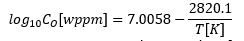 [5]
Solubility of oxygen in sodium is positively temperature-dependent
Cold trap is the conventional method for controlling oxygen- sodium is cooled, oxides precipitate out and are filtered
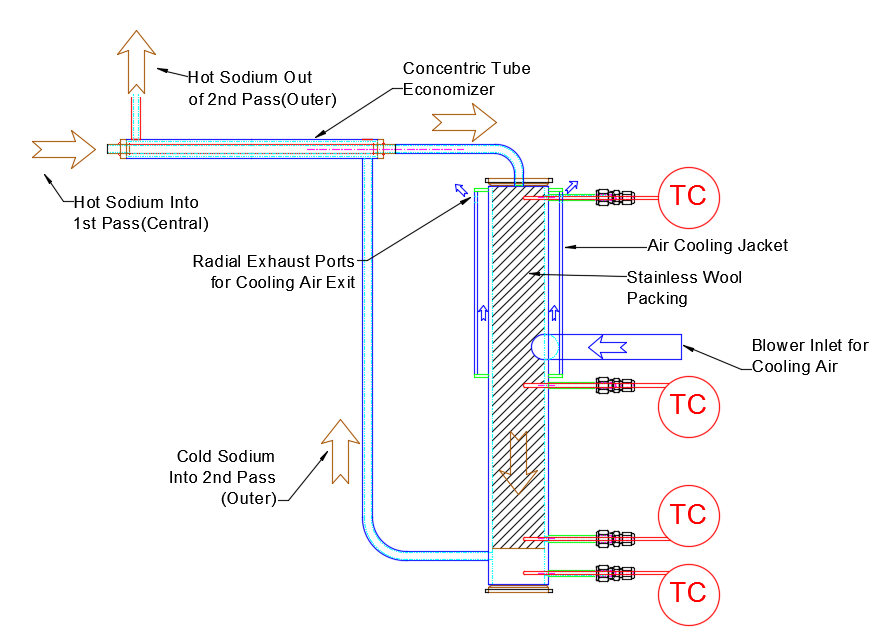 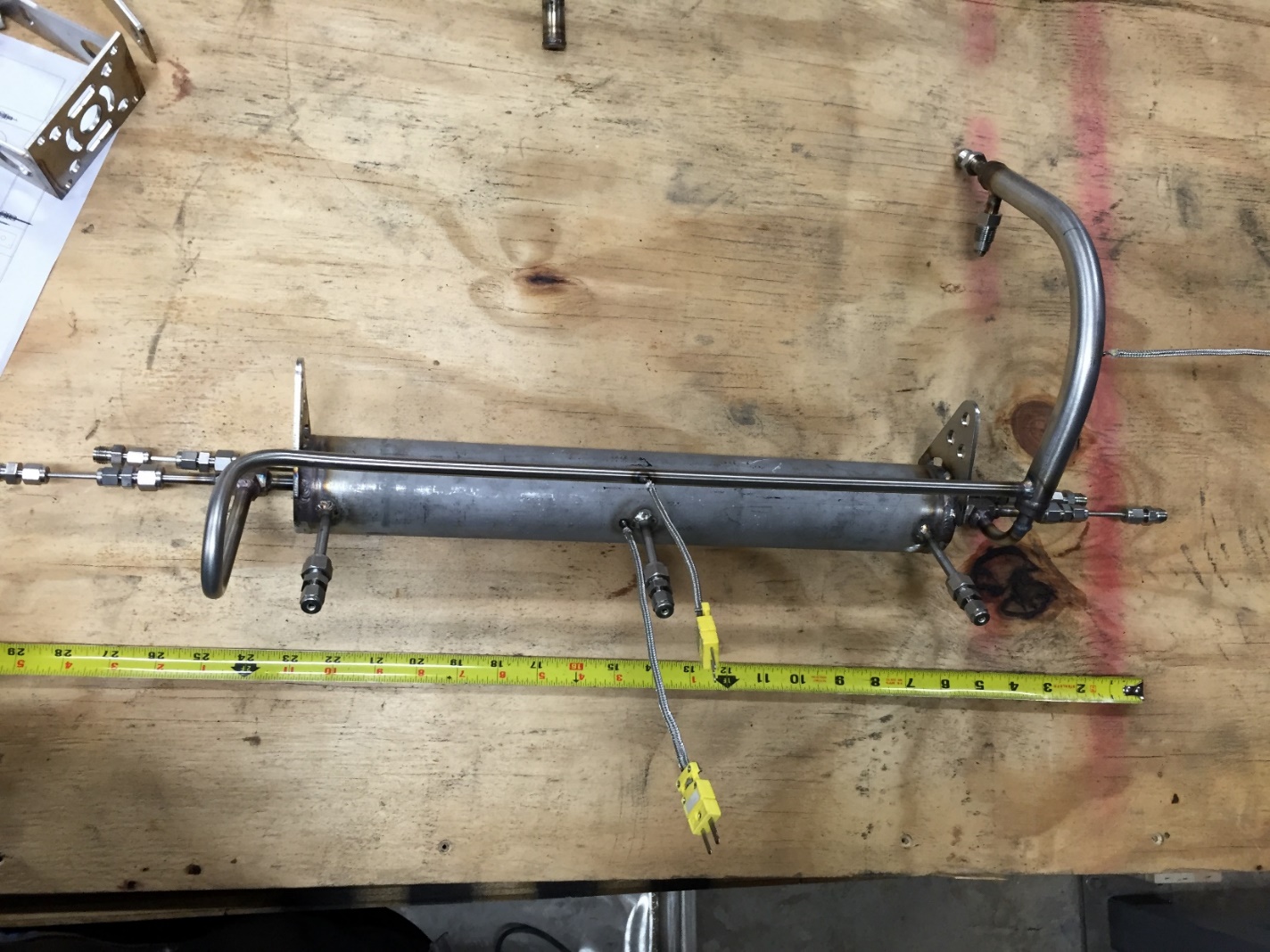 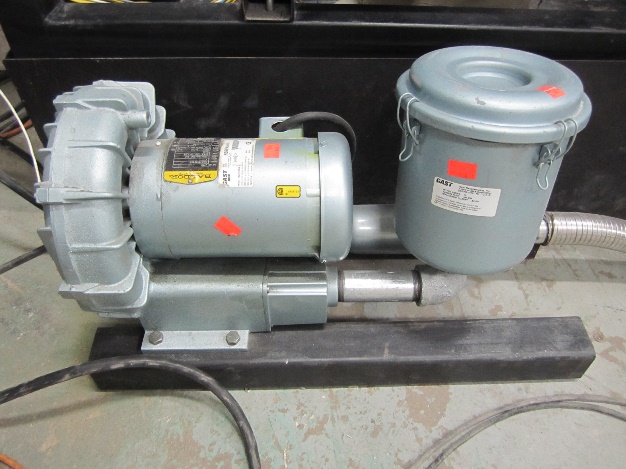 Regenerative Blower for Forced Air Cooling
Cold trap and concentric tube economizer
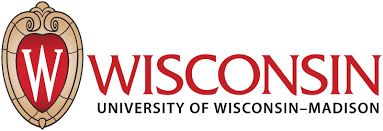 [5] RDT F-340T Amendment 2, p. 24
Oxygen Measurement-Plugging Meter
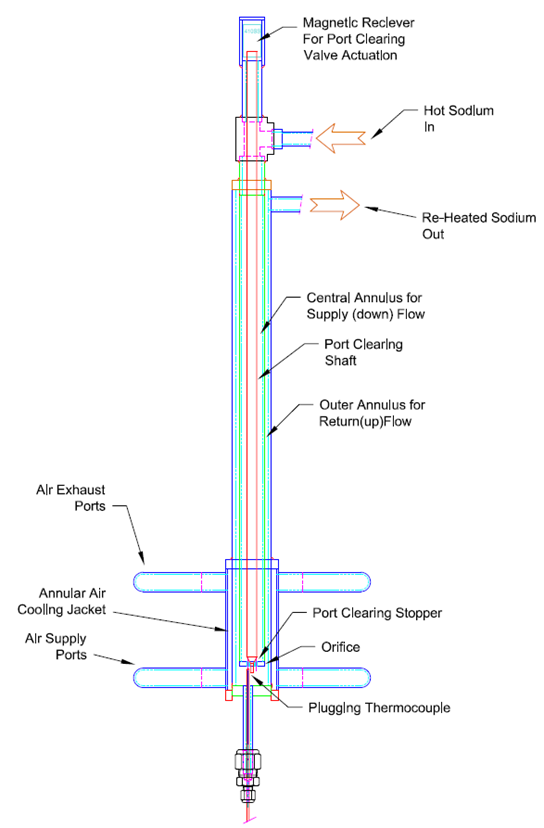 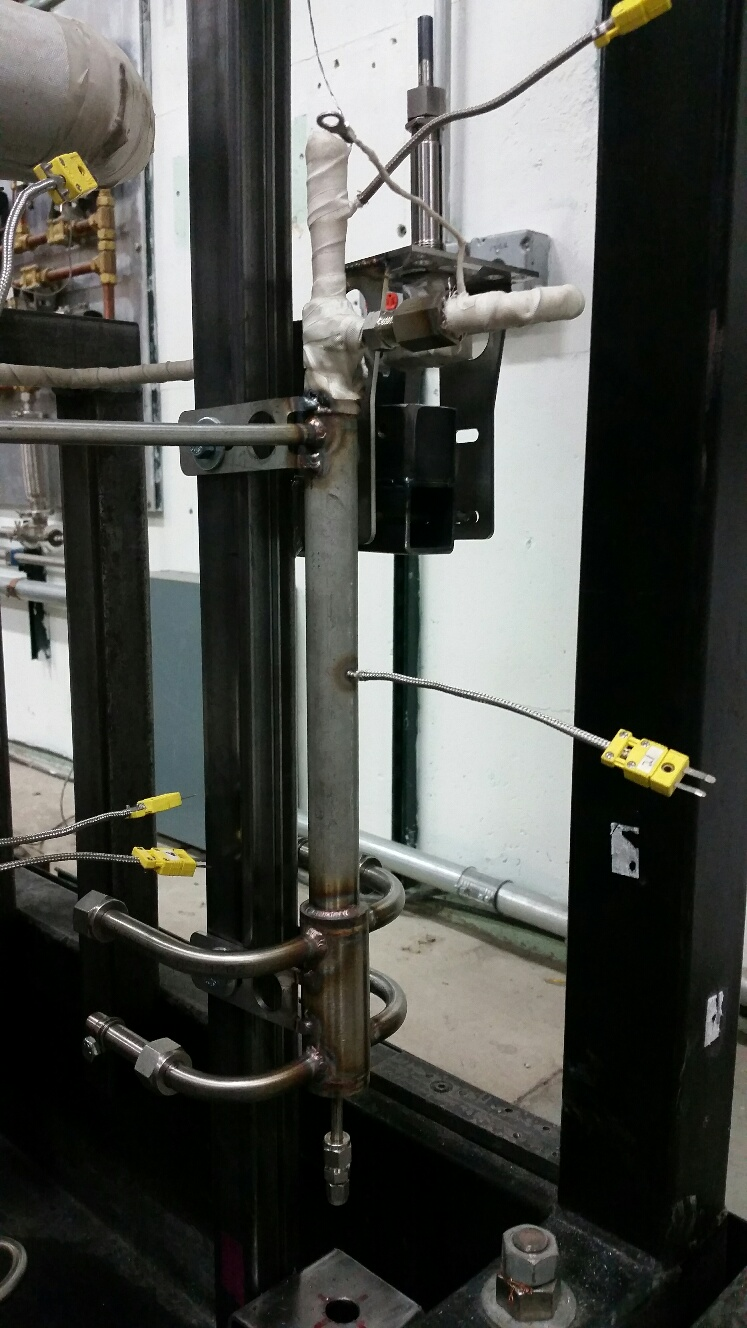 Standard method for measuring impurities, same principle as cold trap
Side flow cooled, passed through an orifice plate, oxide precipitates out 
Flow rate reduces as orifice plate is plugged
Flow heated, impurities able to dissolve back into sodium flow, flow recovers
Can determine saturation temperature, oxygen concentration (a bit open to operator interpretation)
NOT oxygen-specific, though if you can assume hydrogen isn’t being actively introduced to system (no water loop), generally make the assumption that oxygen is what’s plugging
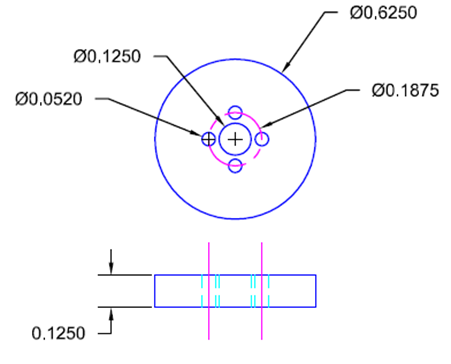 VTR Challenges
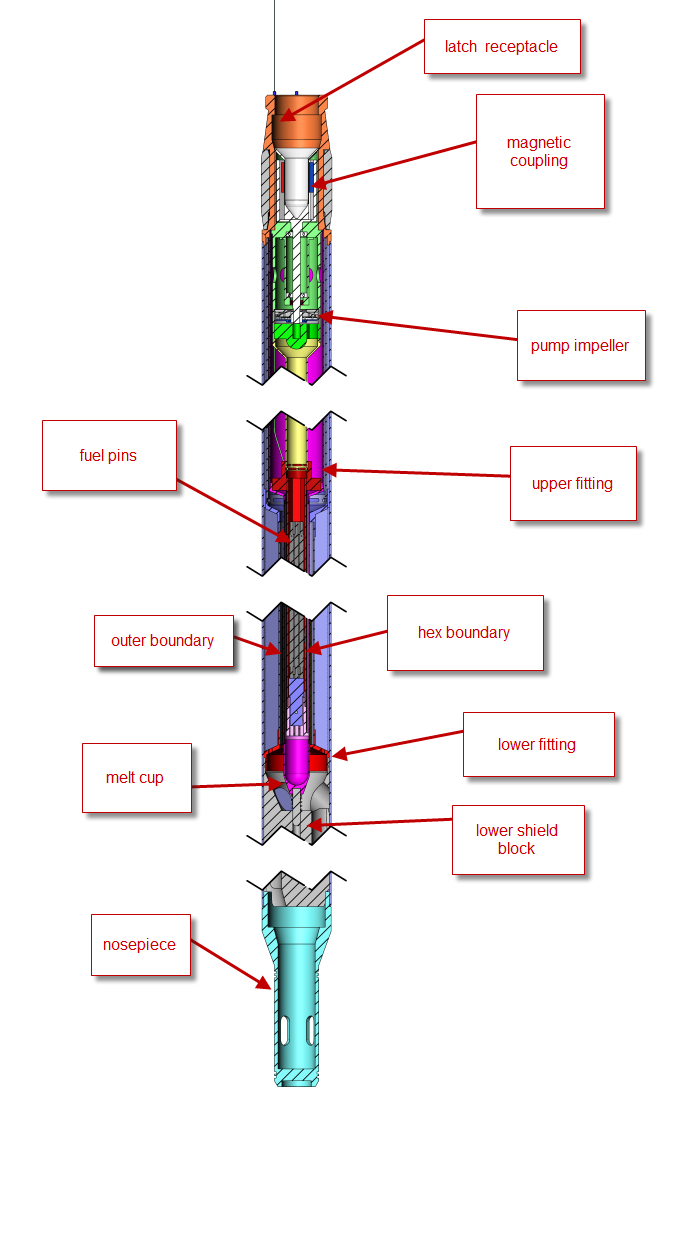 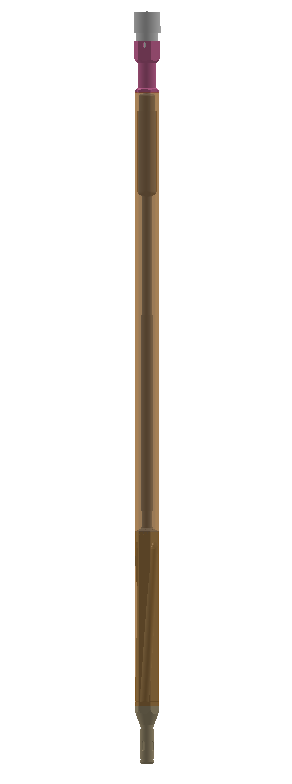 Hard to implement these traditional systems in a cartridge loop- space considerations (limiting radius 5.5 cm), challenges of gas cooling under sodium
Ideal to minimize connections to SFR cartridge (electrical only)
Motivation for investigating new methods
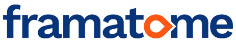 Vanadium Wire Equilibration
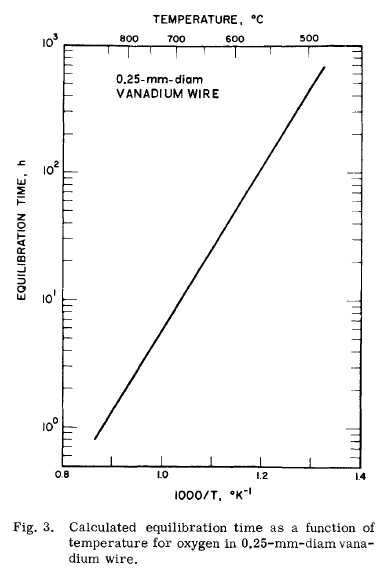 Instead of plugging meter (gas cooling, economizer, flow rate measurement) save space in cartridge using vanadium wire technique
Thin vanadium wire is submerged in sodium flow at high temps (typically 700-750C), oxygen diffuses into the vanadium, by LECO inert gas fusion can determine oxygen in sodium
Selects for oxygen, need to correlate this with plugging meter data as this is the useful standard for sodium systems
Advantages
Heating in core is easier than cooling
Small volume, only electrical connections
Independent of operator interpretation
No online measurement
RDT standard equilibration at 750C- want to quantify sensitivity of technique to temperature and time, can we equilibrate closer to cartridge temp?
[5] Smith, An Equilibration Method for Measuring Low-Oxygen Activities in Liquid Sodium
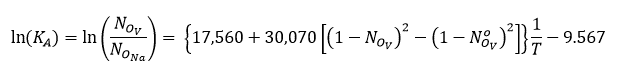 Distribution coefficient
Loop Schematic
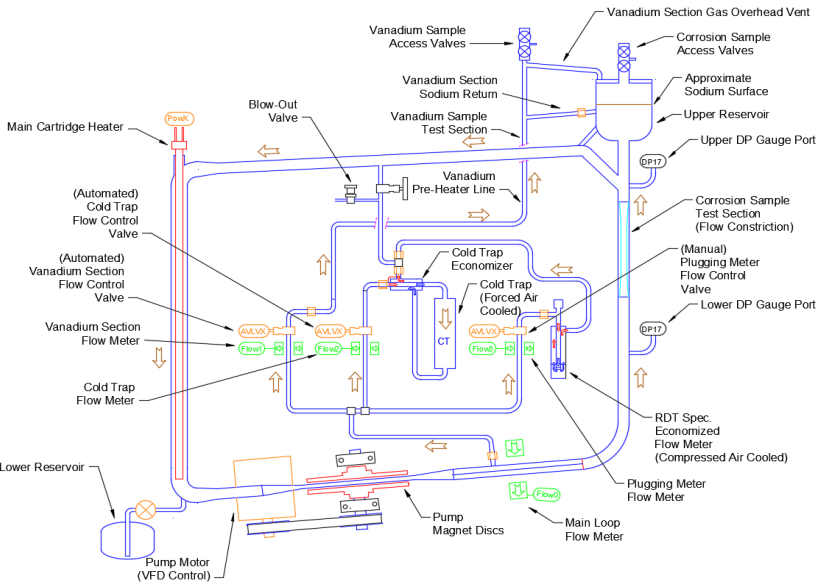 Loop incorporates cold trap, plugging meter, vanadium wire

What’s involved in a vanadium wire test?
Vanadium Wire Equilibration
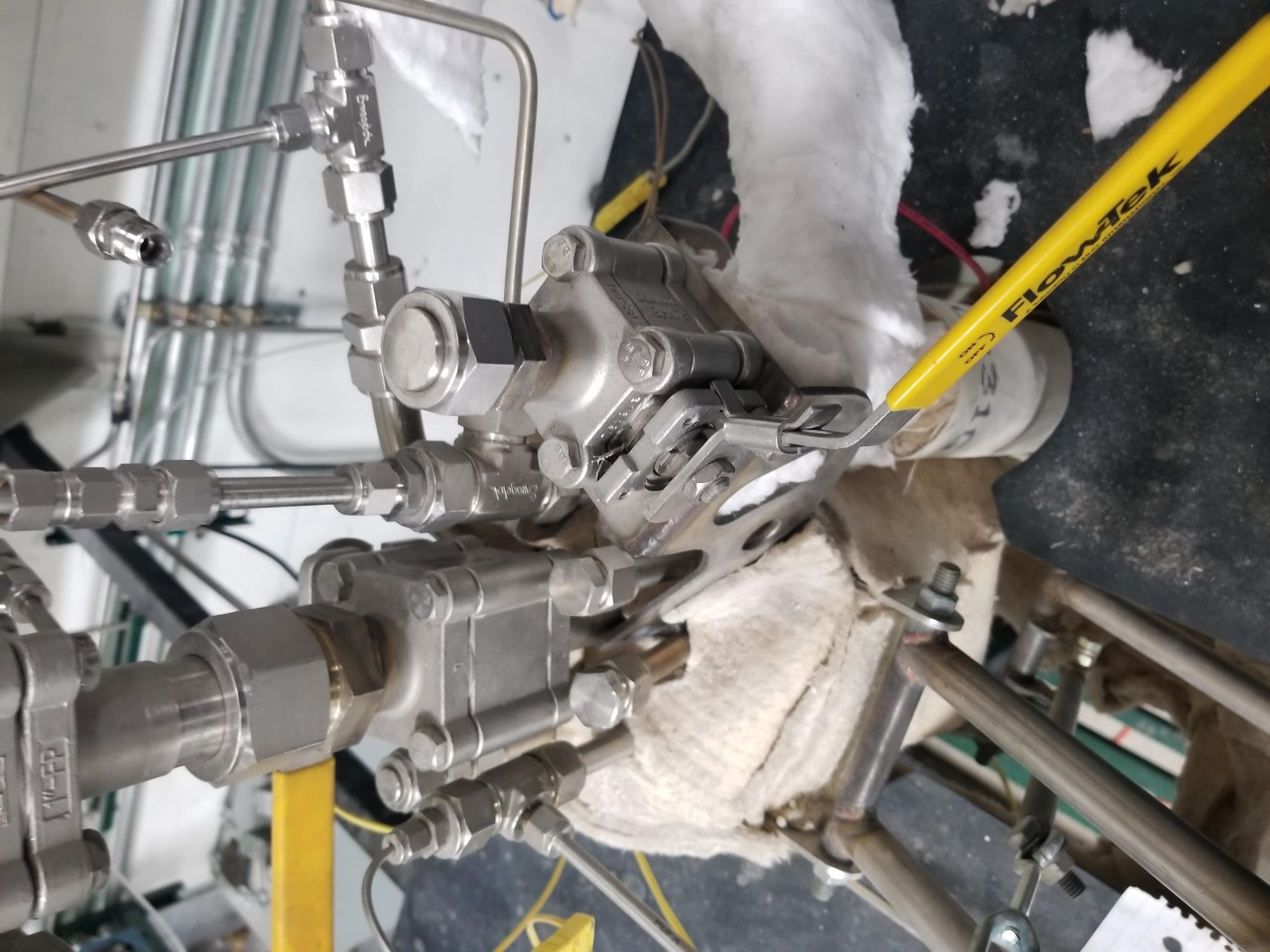 T-bar
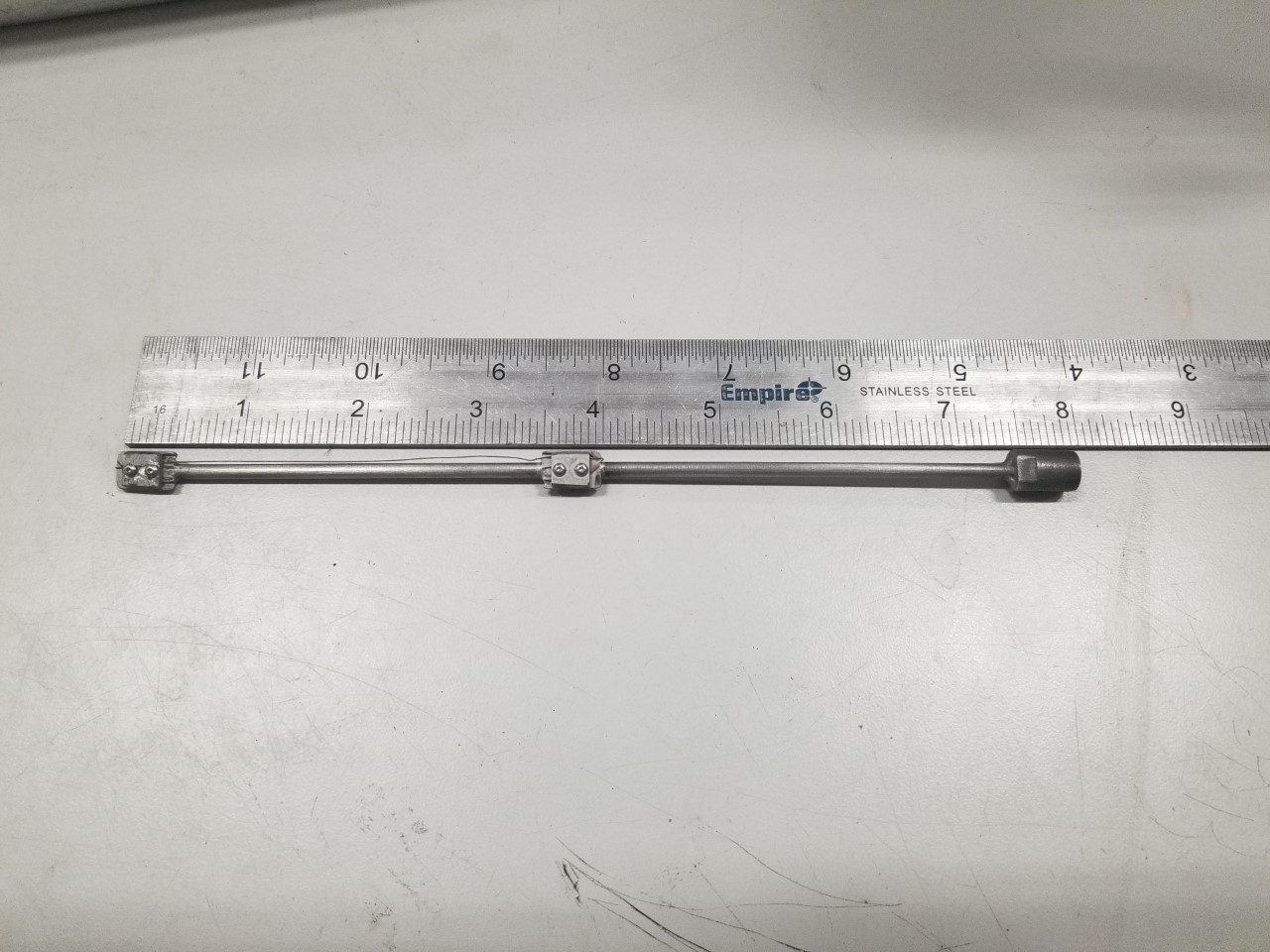 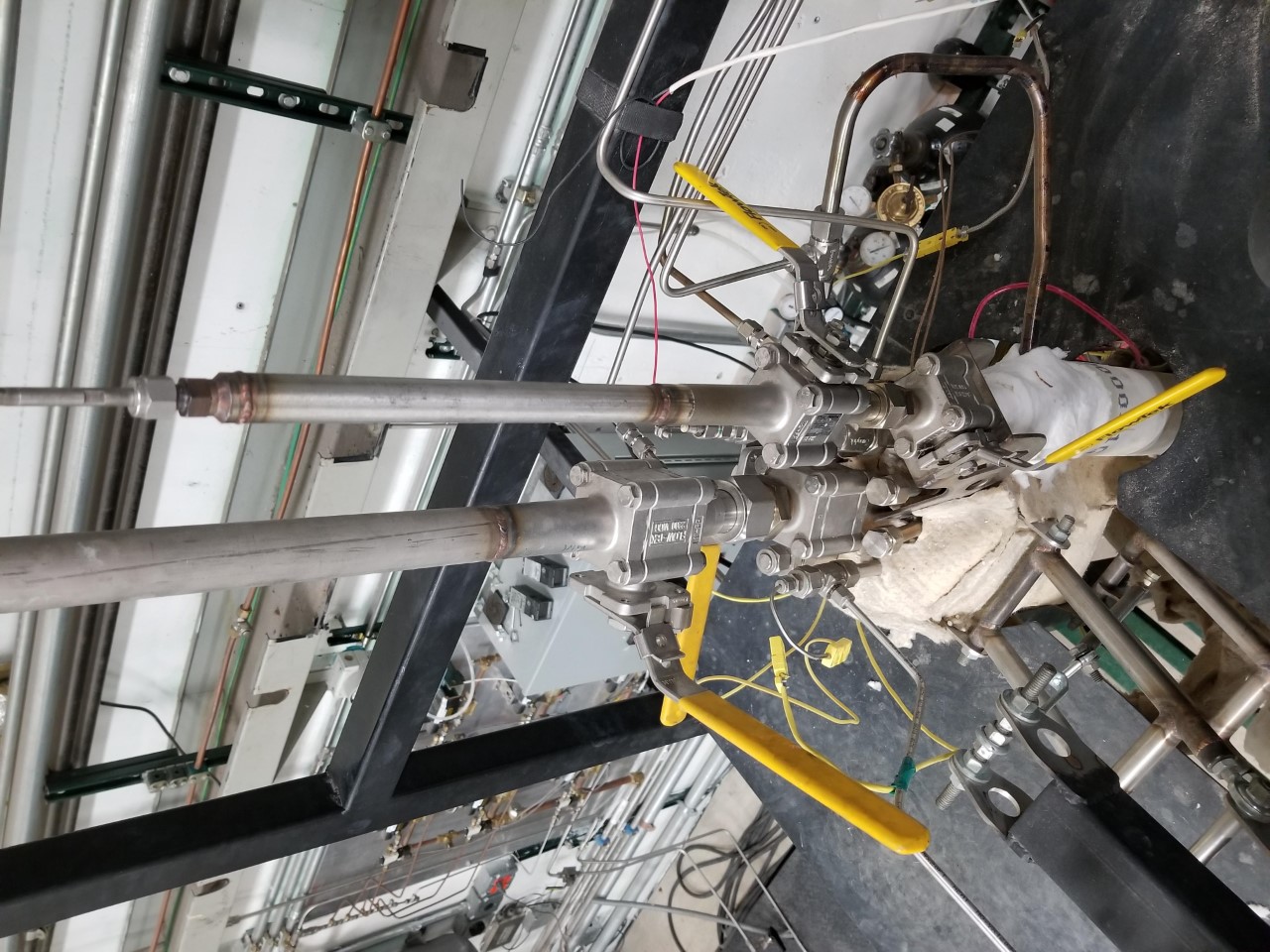 Wire Holder
Usable length: 8-9 cm
Vanadium section access port
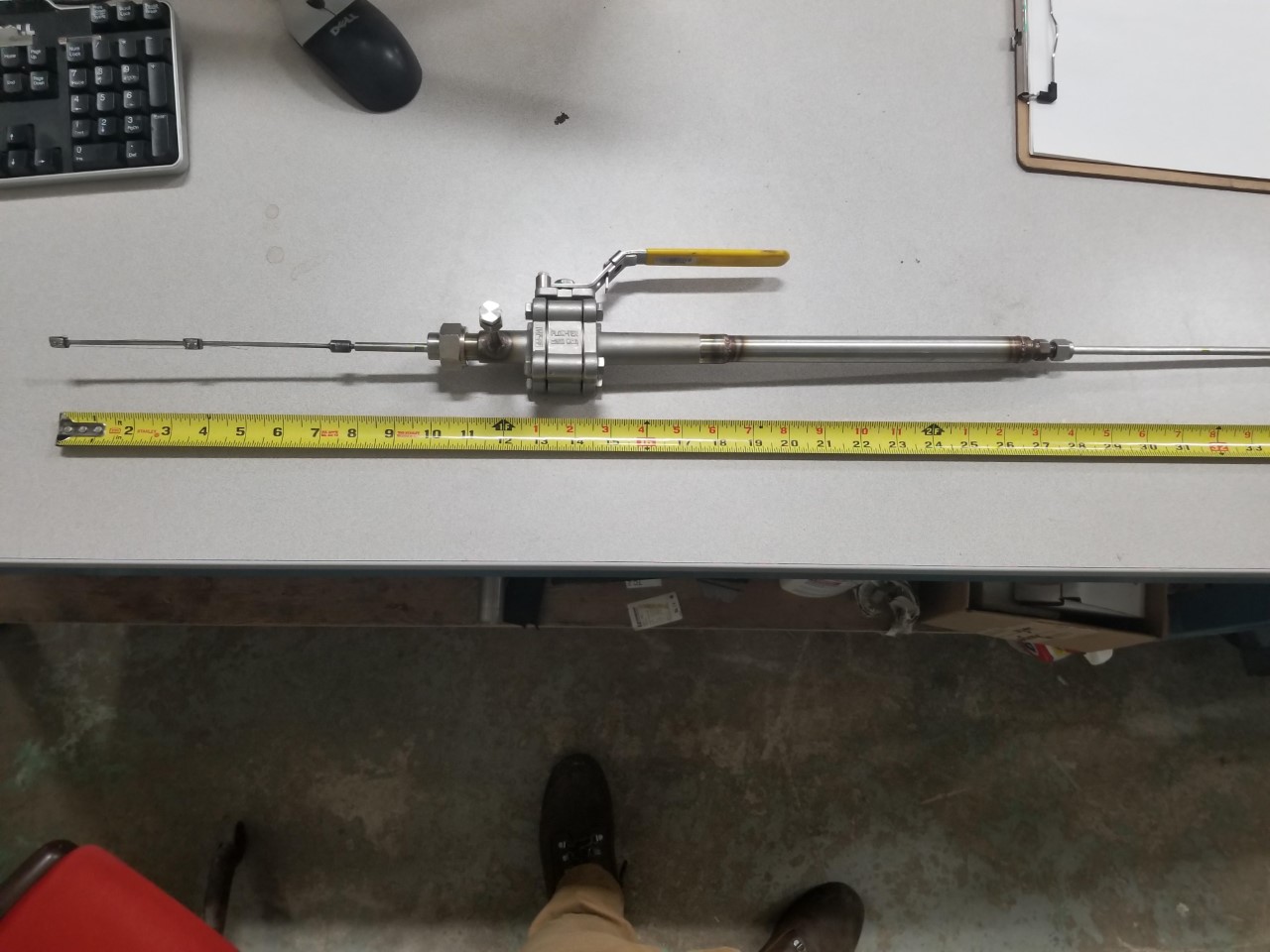 Test Section
Removable ball valve assembly
Vanadium Wire Test
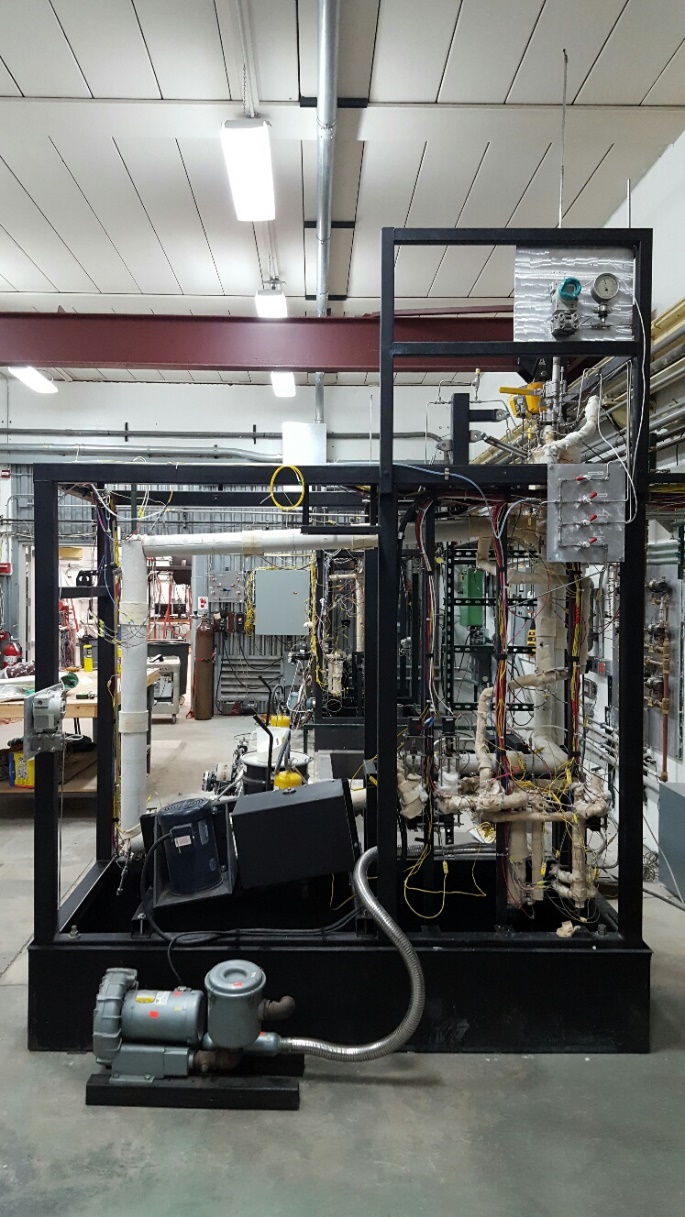 Loop filled, cold trapped to set level
Heat to test temp
Vanadium inserted
PM readings during equilibration time
Measurements from vanadium can be correlated with PM readings
Reservoir
Vanadium
Main heater
Pump
PM
CT
Diagnostics Loop
V wire results
Several experimental campaigns complete at different oxygen levels, equilibration temps/times

700C equilibrations agree well with PM from 6-12 ppm, hit saturation limit of vanadium past this

750C equilibrations seem to display the same behavior, but theoretically should be able to measure up to 16ppm- more tests needed

Extended duration tests show positive relationship between oxygen content and exposure time- possible experimental error

3 tests at 700C, 4ppm waiting on analysis

Tests at lower temps near zero oxygen planned
Hot Trapping
For our system, determined needed surface area based on 24-hour startup time from 10 ppm oxygen at fill:
A thermoelectric cold trap was investigated (solid state heat pump)
Doable, but would take up a lot of space in the cartridge, require large power feed-throughs, performance in radiation field unknown
Focus shifted to hot trapping
Use 1-2mm zirconium granules to chemically getter oxygen from sodium system at high temps
At elevated temperatures Zr will reduce sodium oxide
Ideal for VTR because downside (consumable) is nullified by experiment timeline
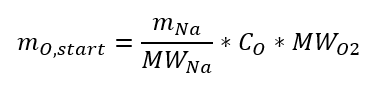 = ~100 mg
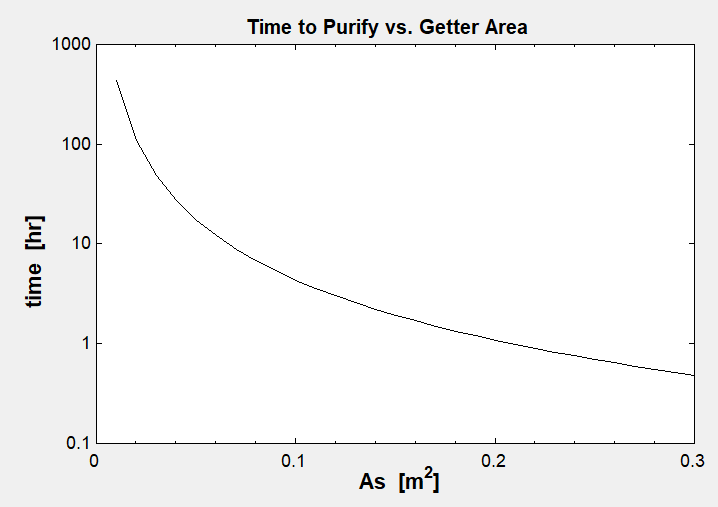 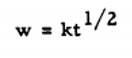 0.05 m^2
Oxidative weight gain per unit area
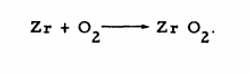 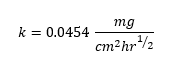 where                                          at 650C
Theoretical capacity of trap = 29g of oxygen
[6] Atomics International, Control of Oxygen Concentration in a Large Sodium System
Hot trap design (Framatome)
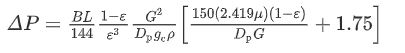 Worked with Framatome to develop an experimental design in parallel with conceptual design, similar form factor
Removable filter section, in-line heating

Primary focus to quantify effectiveness/rate constant of hot trap across range of temps/flow rates

Confirm satisfactory performance of vanadium wire alongside hot trap

Validate theoretical pressure drop across packed bed filter from Ergun equation
0.2-0.6 psi from 0.2-0.4 lpm
Ergun equation
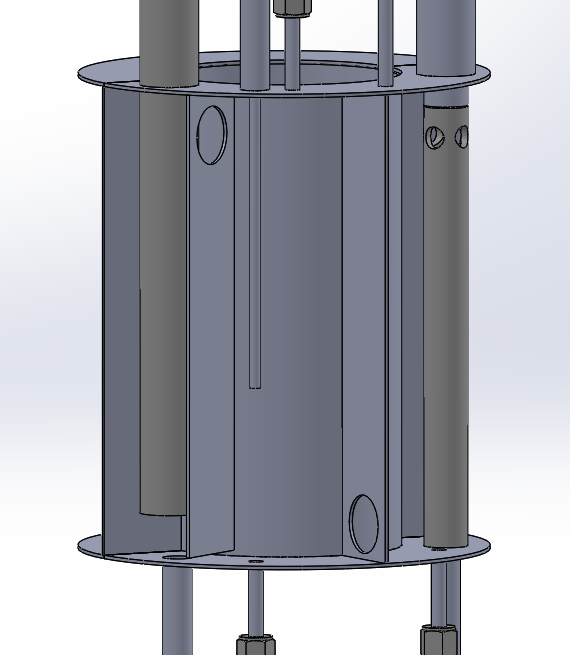 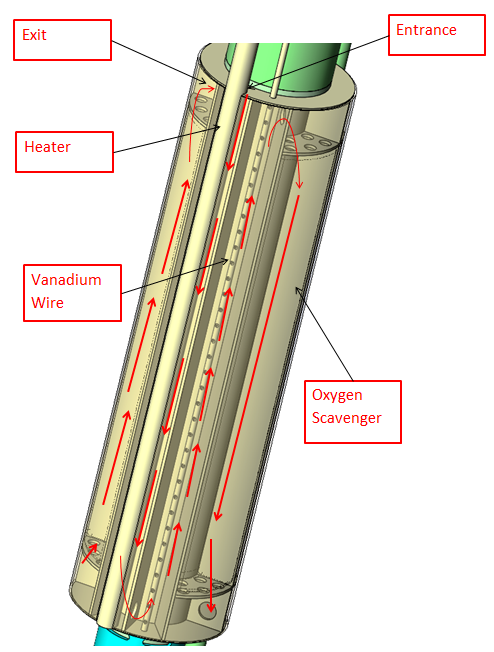 Vanadium wire
Oxygen getter
Heater cartridge
Outlet
Inlet
Framatome design
UW experimental design
16
Hot trap design
Heater section
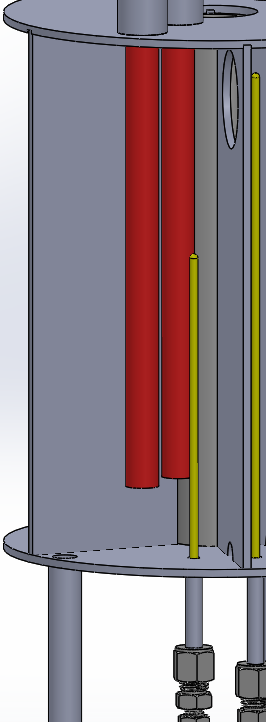 Overall iso
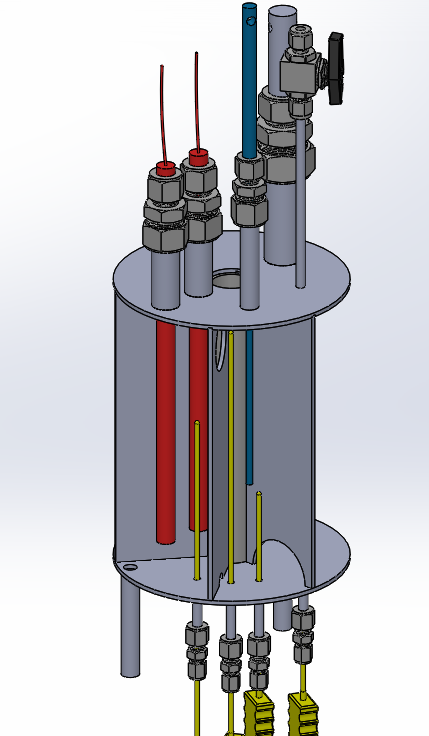 To vanadium section
(2) 500-watt cartridge heaters directly in flow
Inlet
Hot trap design
Vanadium wire
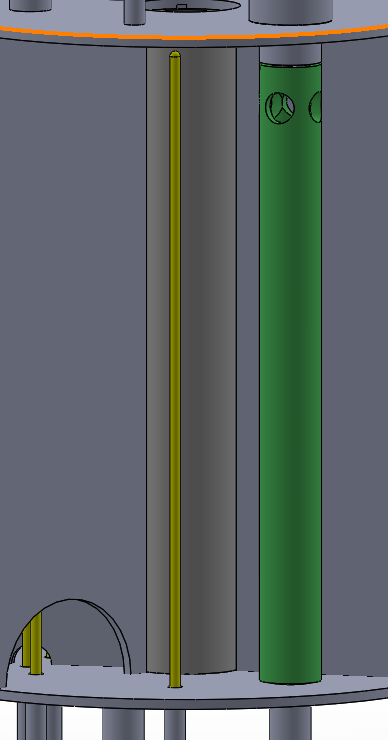 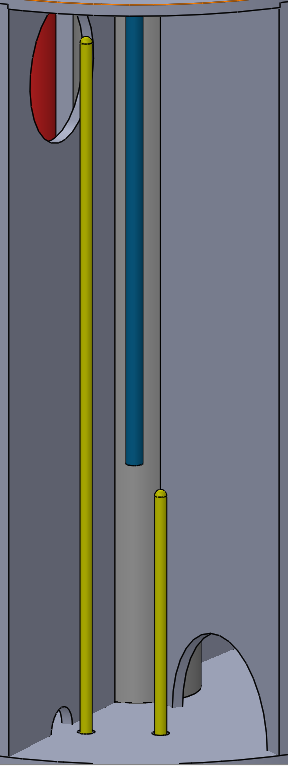 From heater
From vanadium
To hot trap
Outlet
Hot trap fabrication
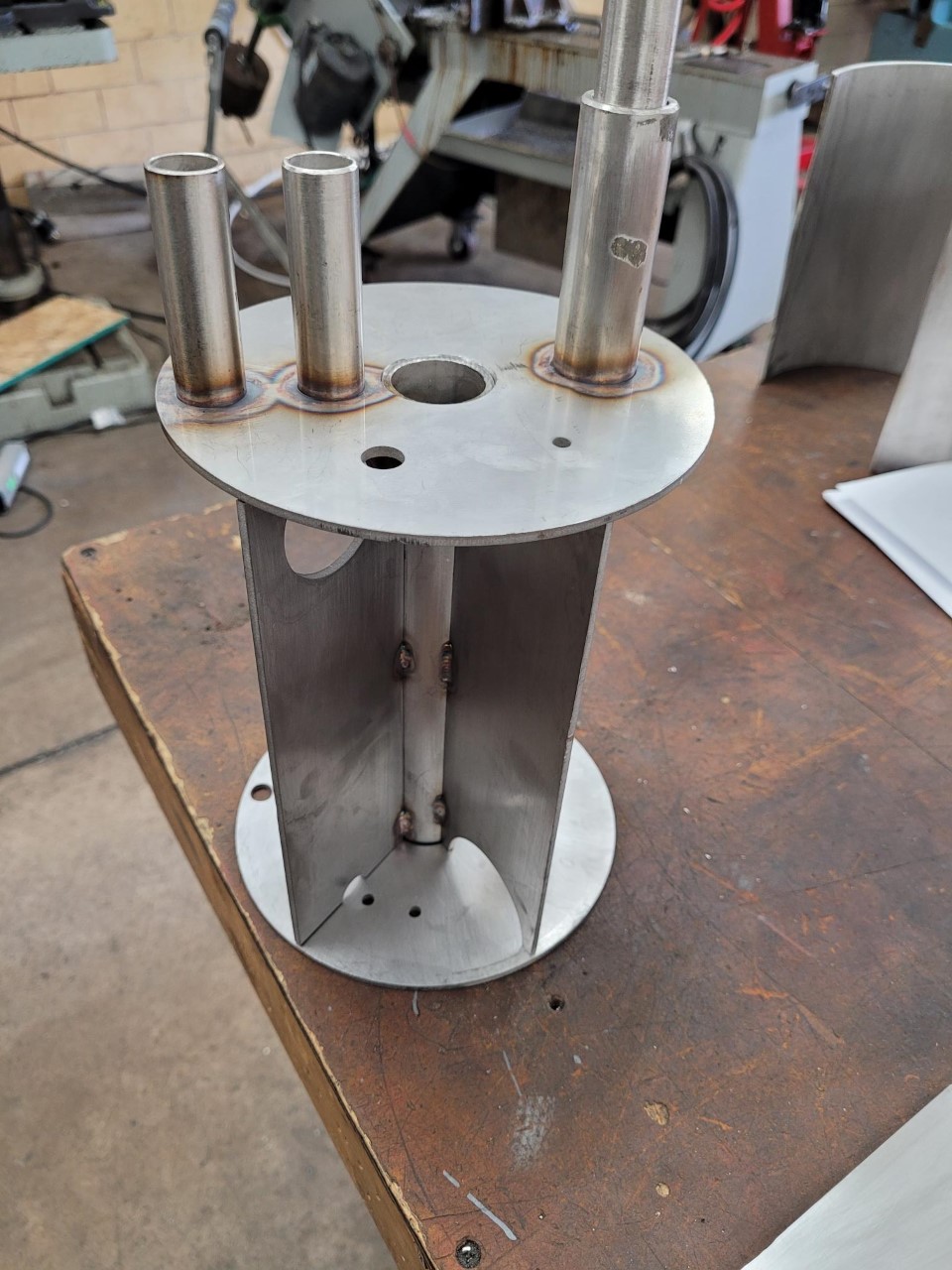 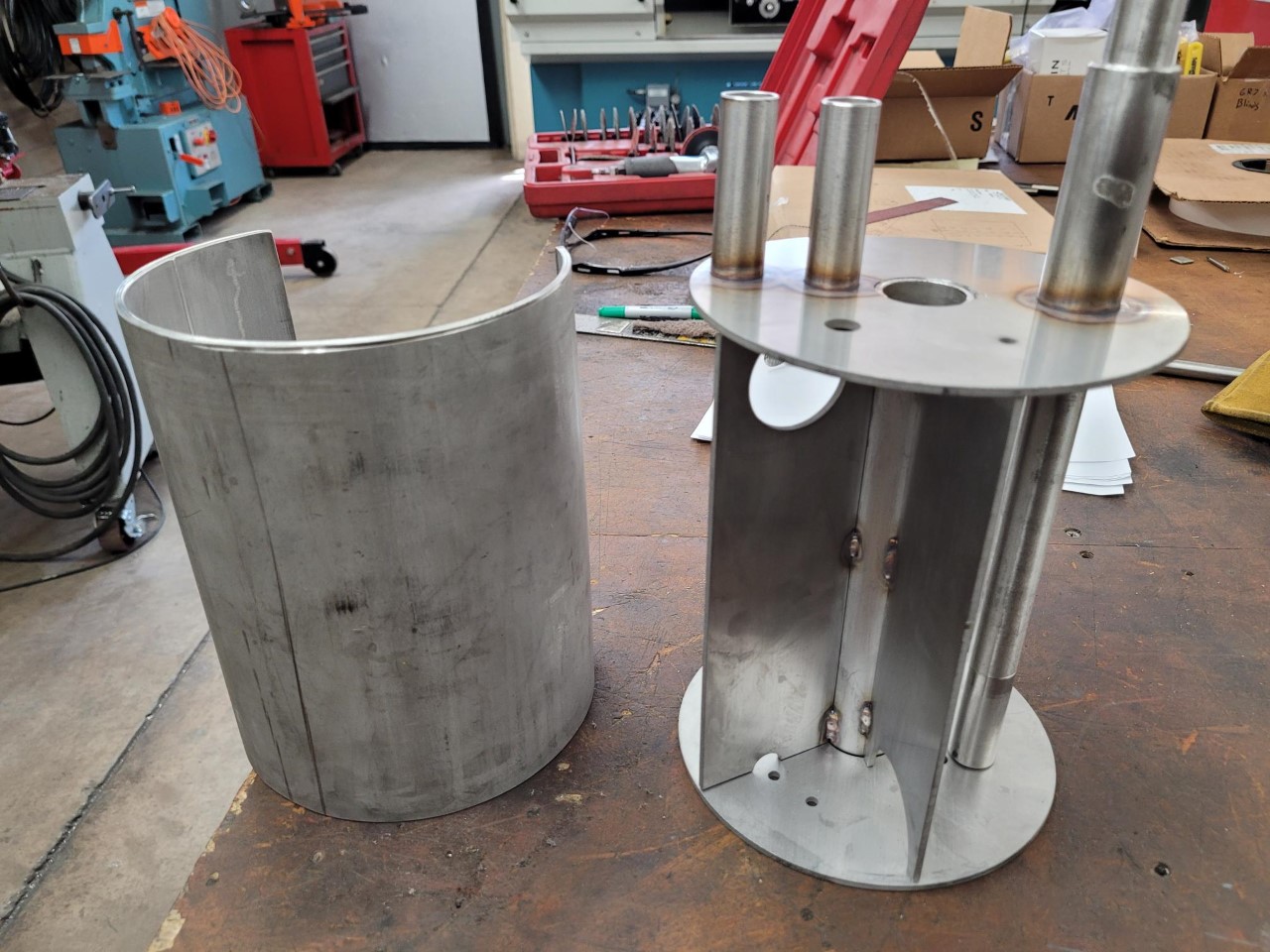 Hot trap fabrication
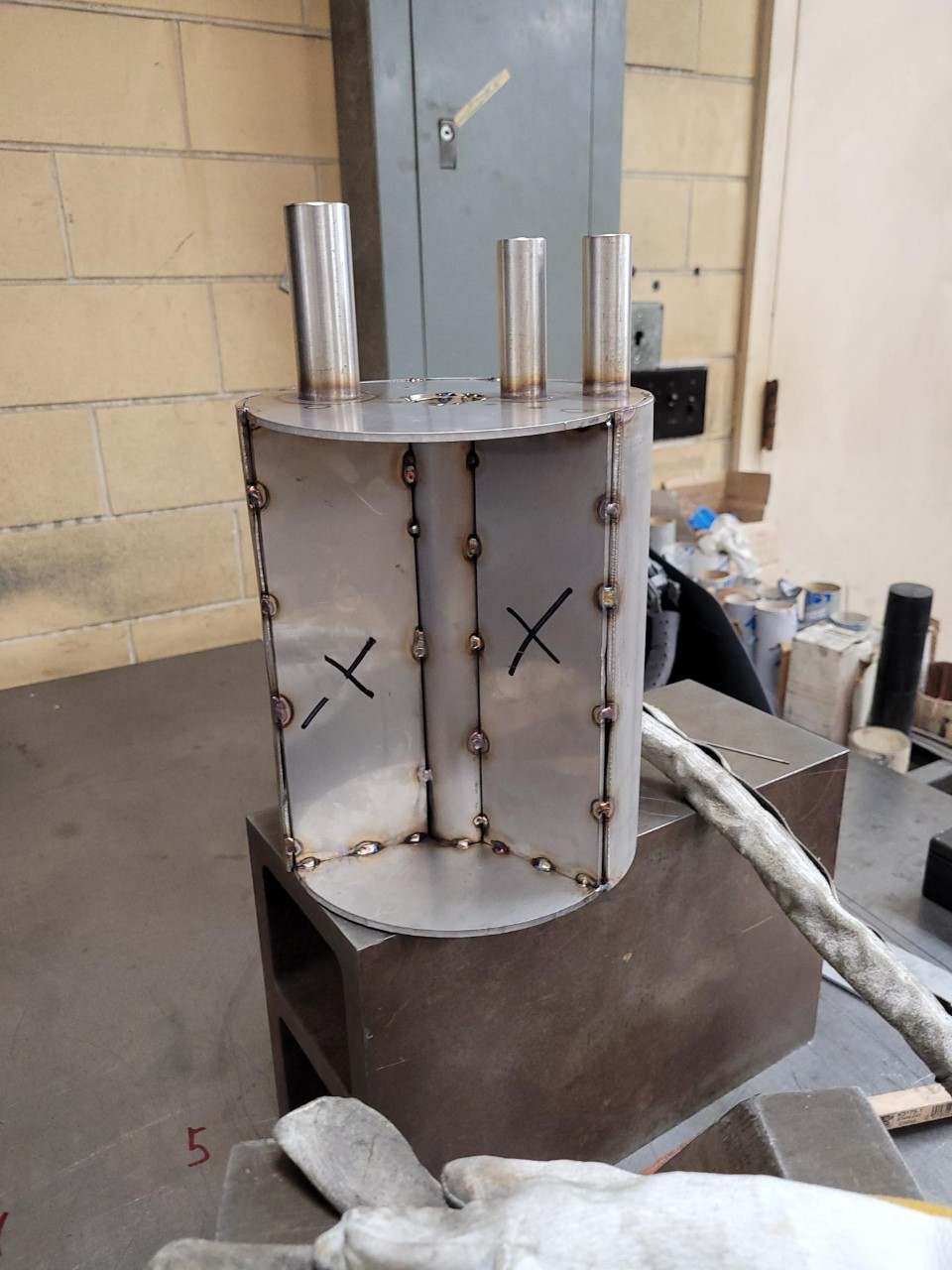 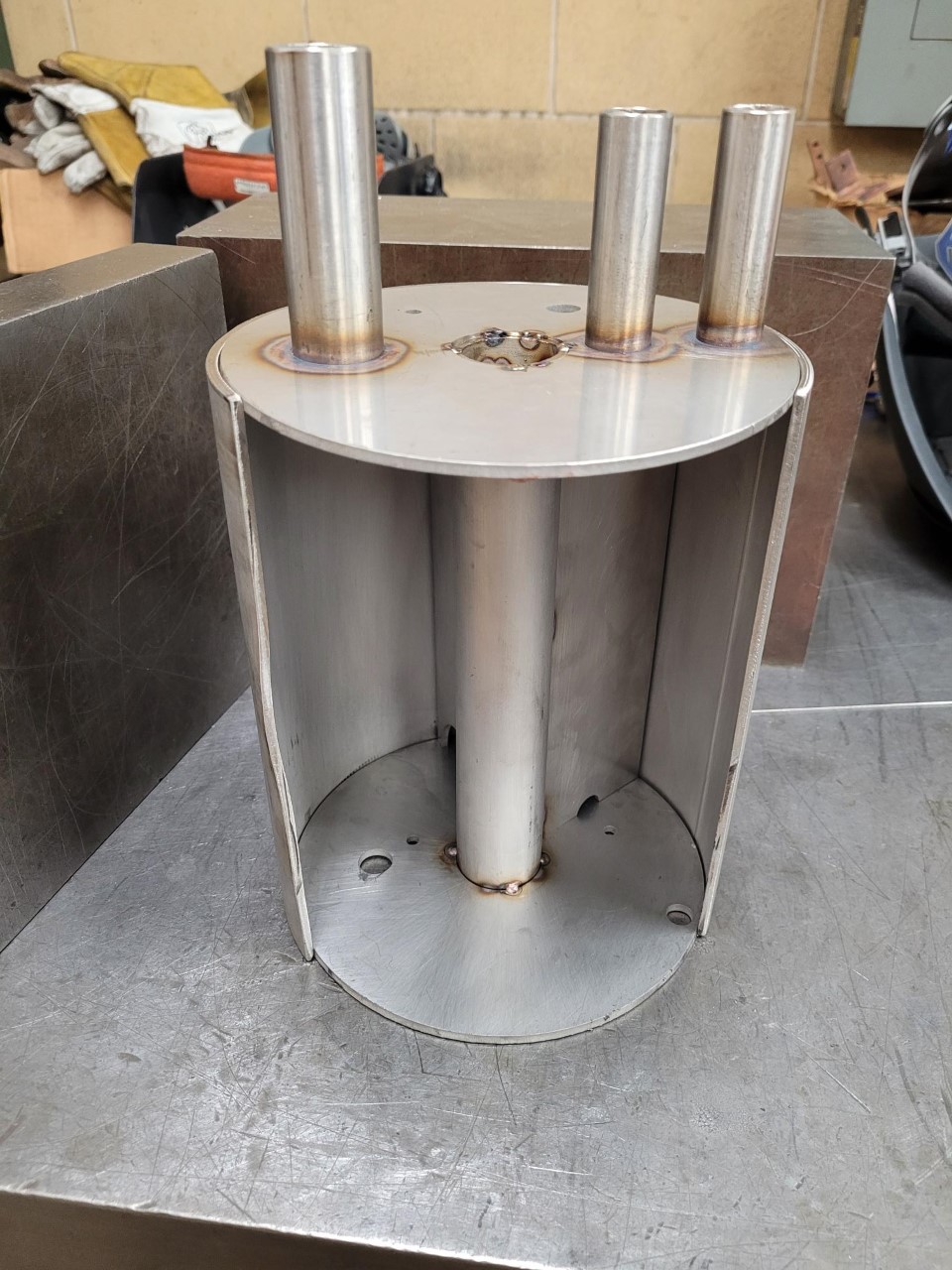 Hot trap fabrication
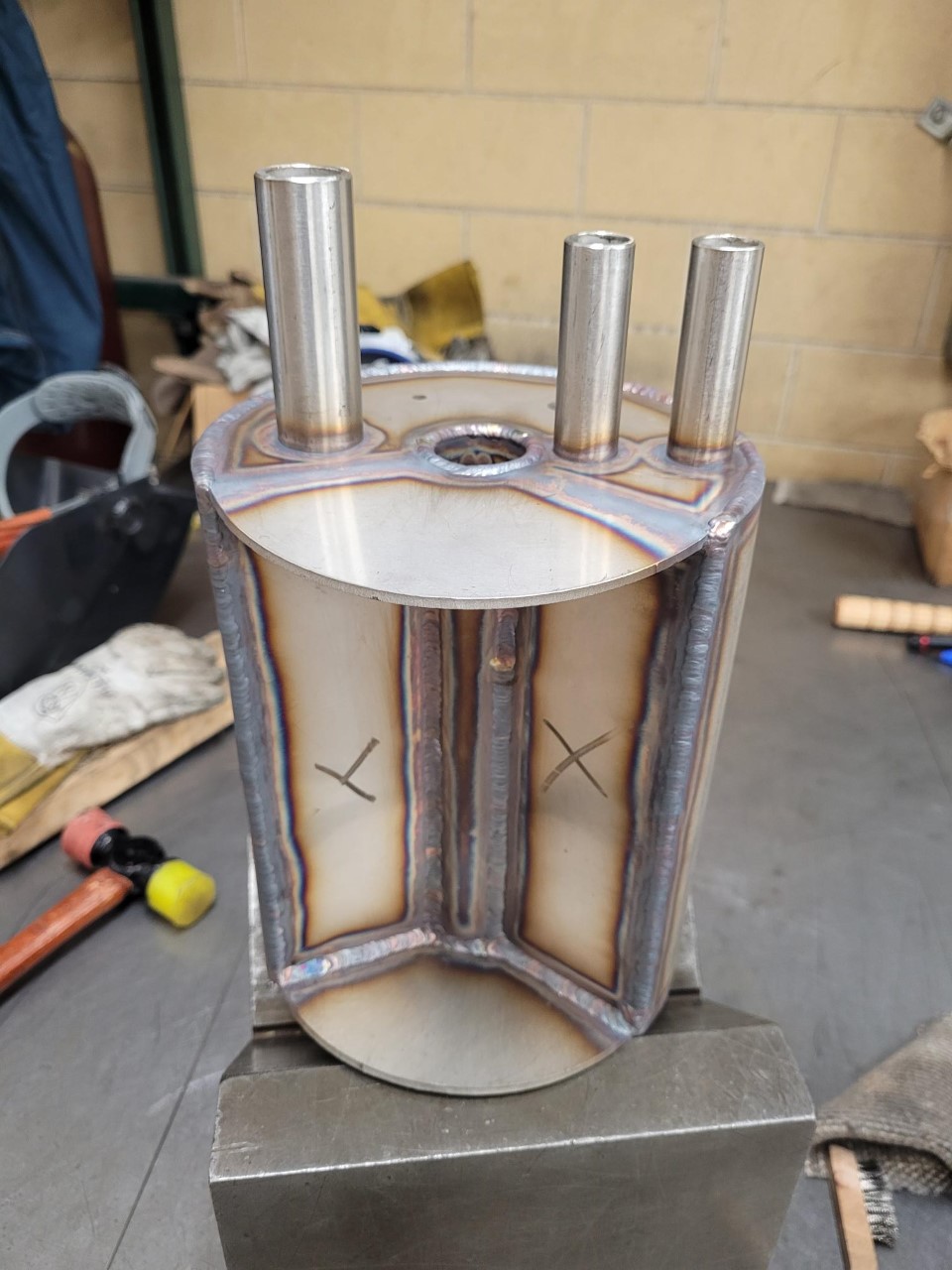 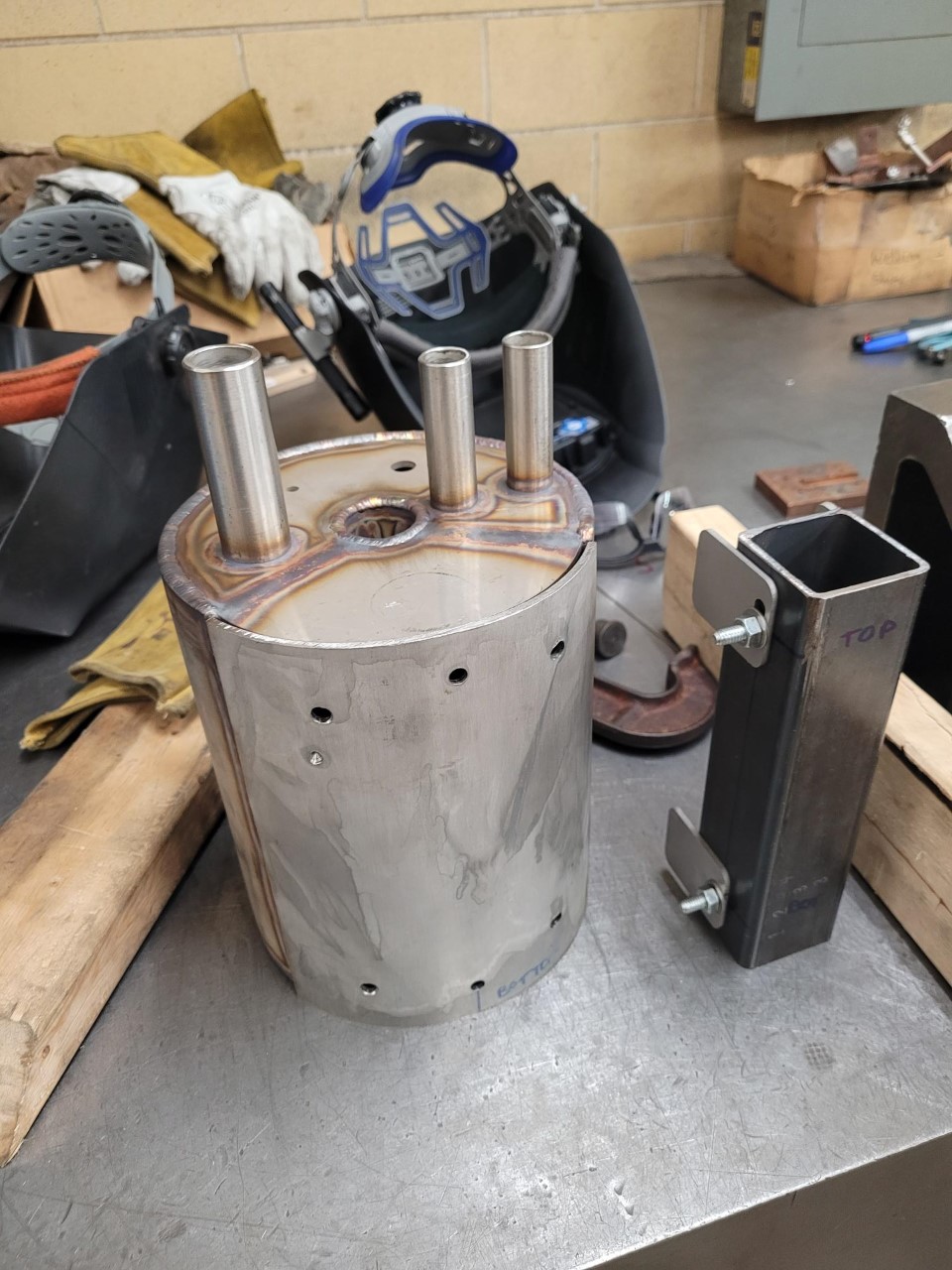 Hot trap fabrication
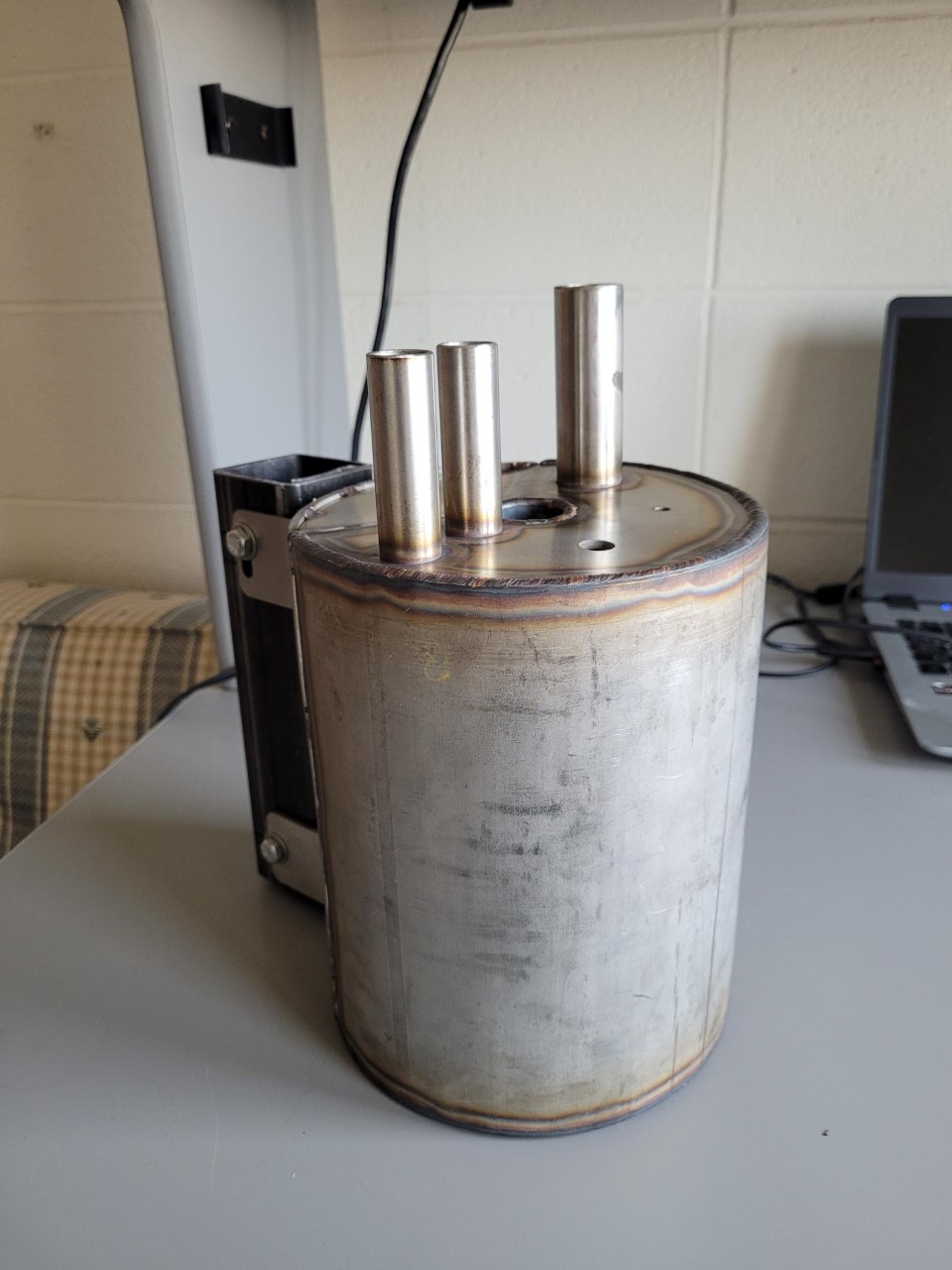 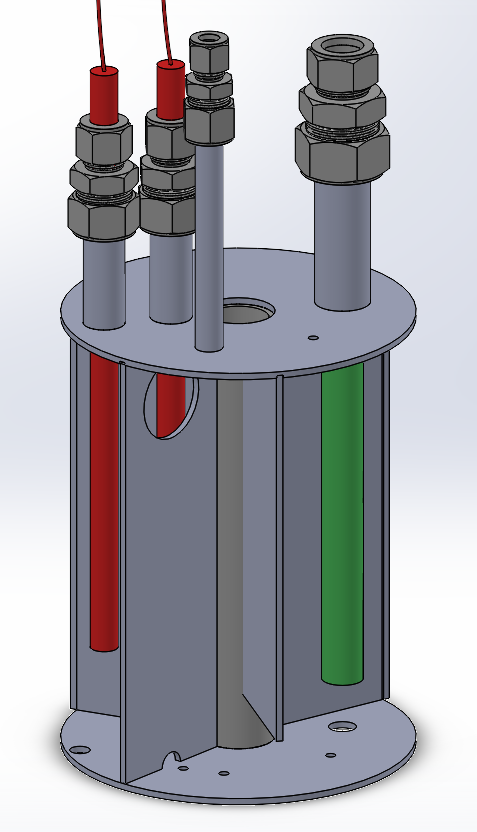 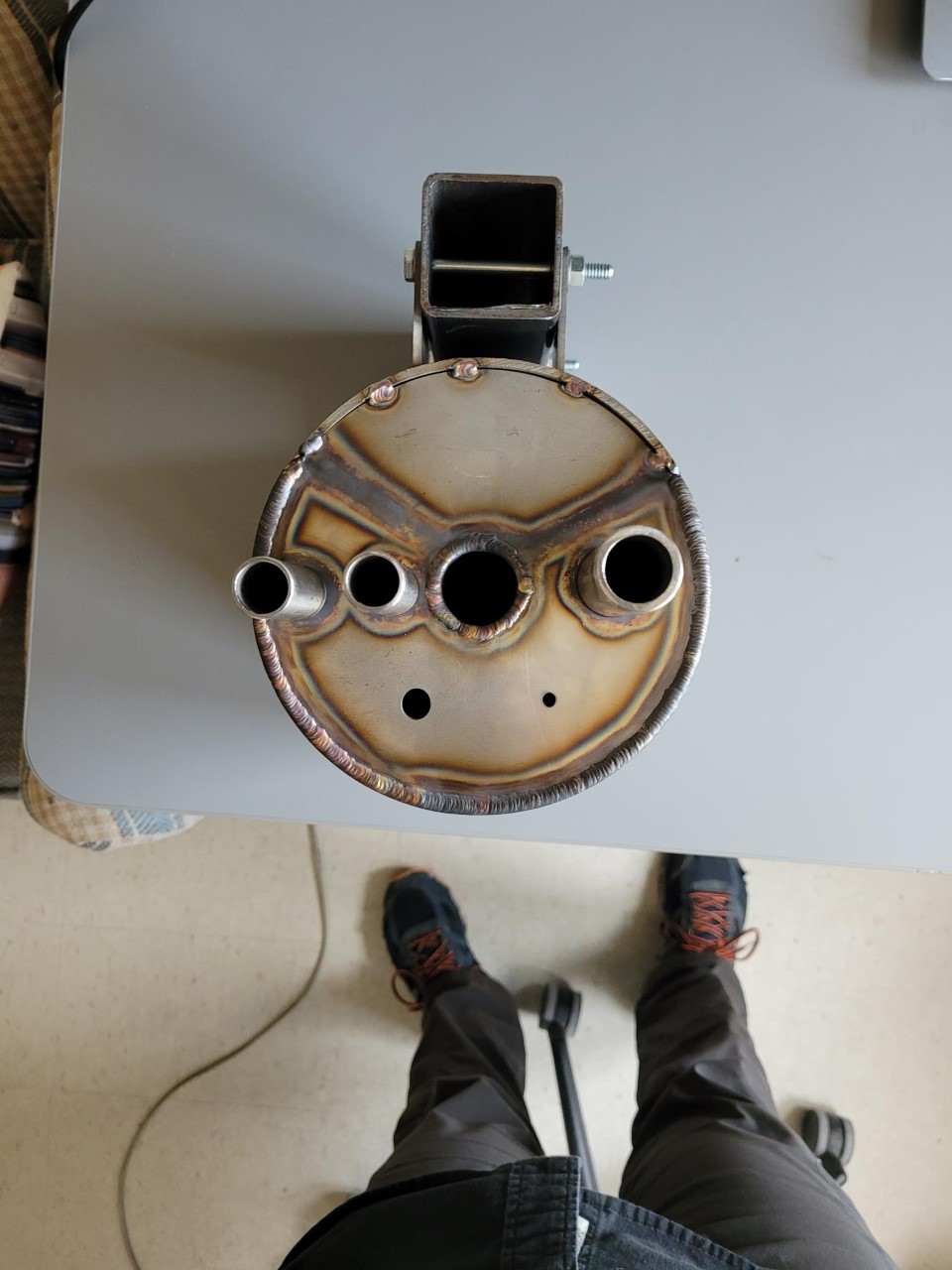 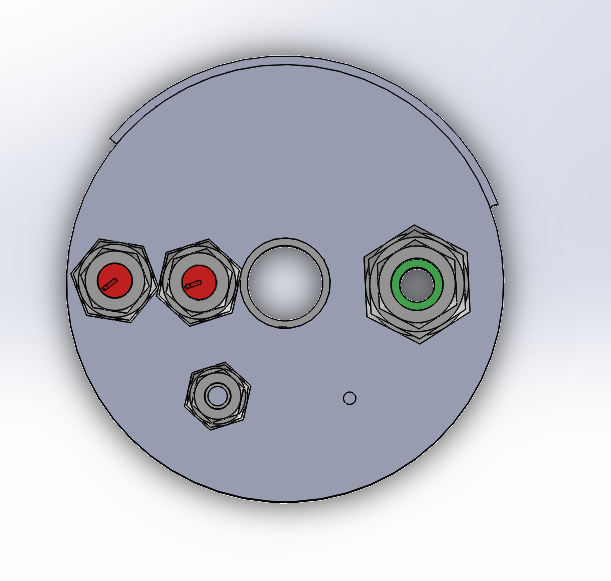 Hot trap fabrication
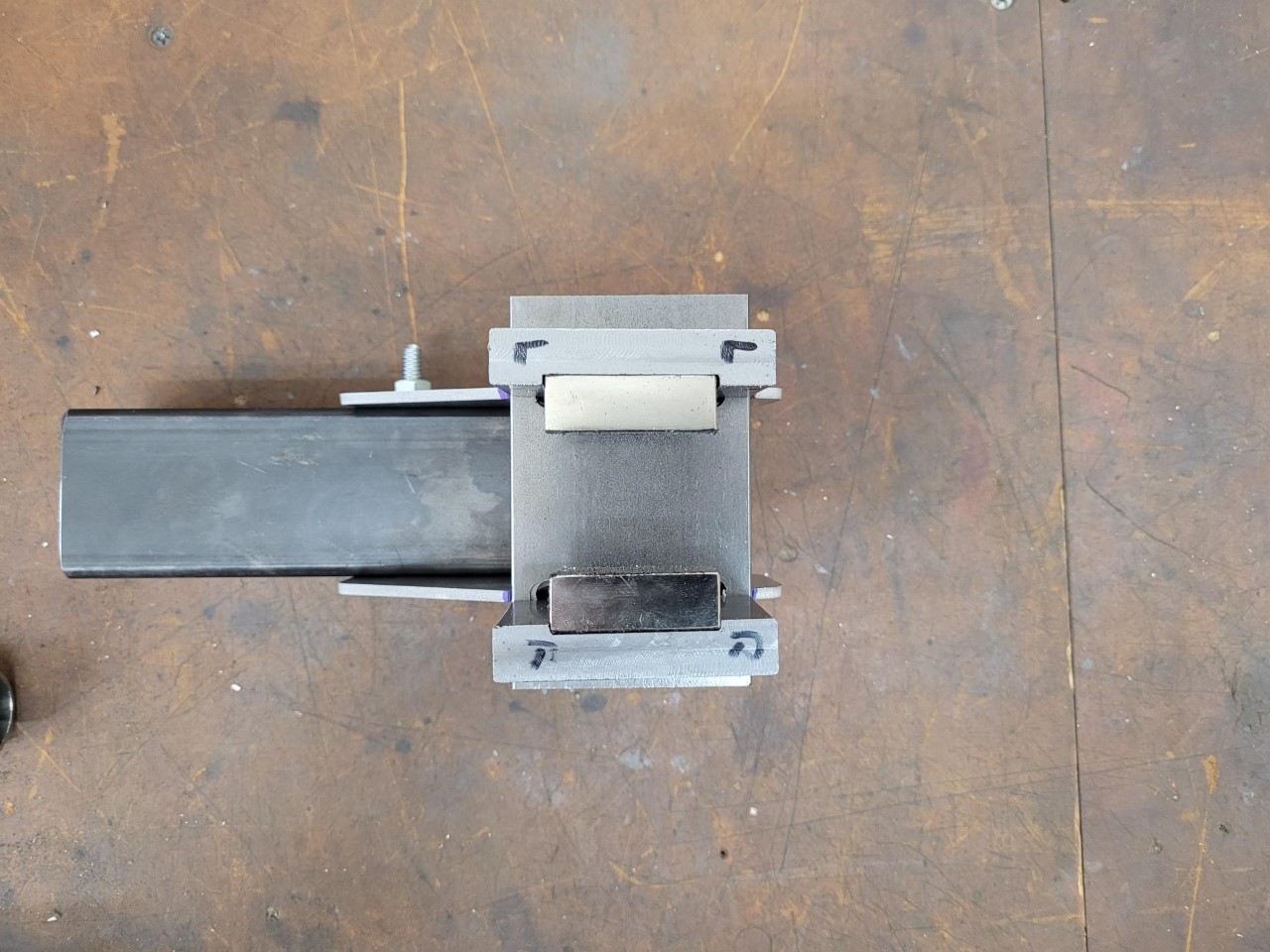 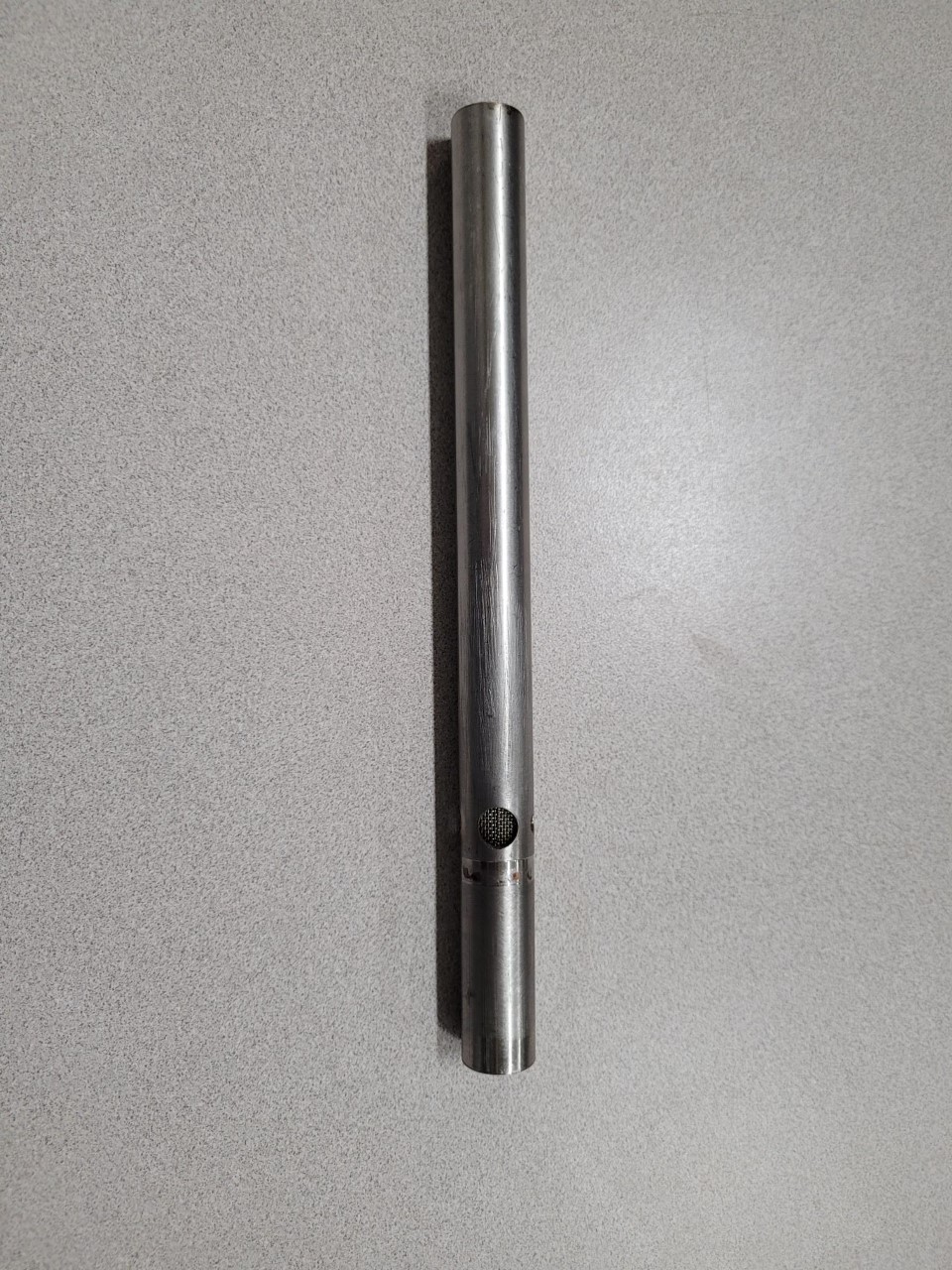 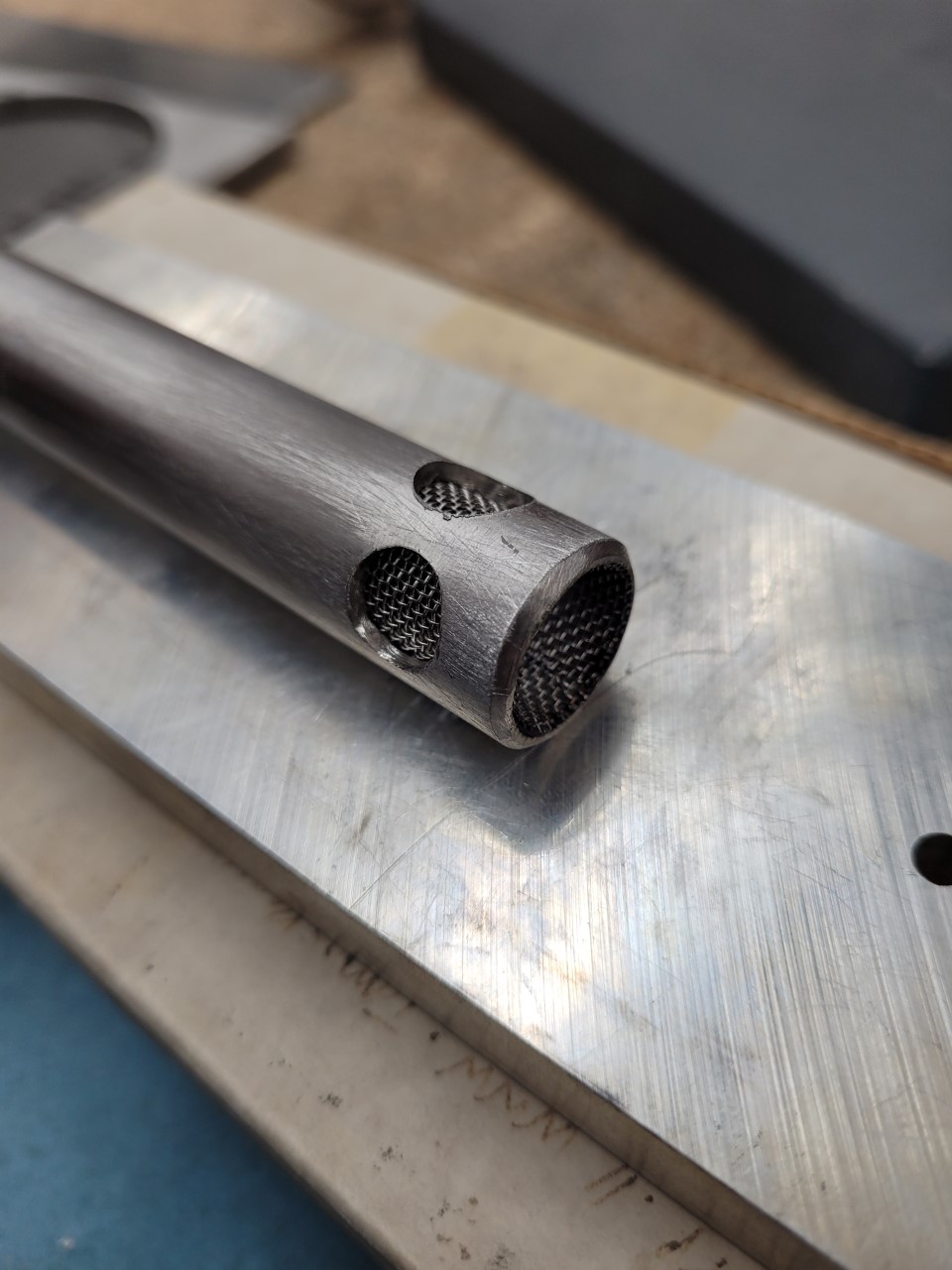 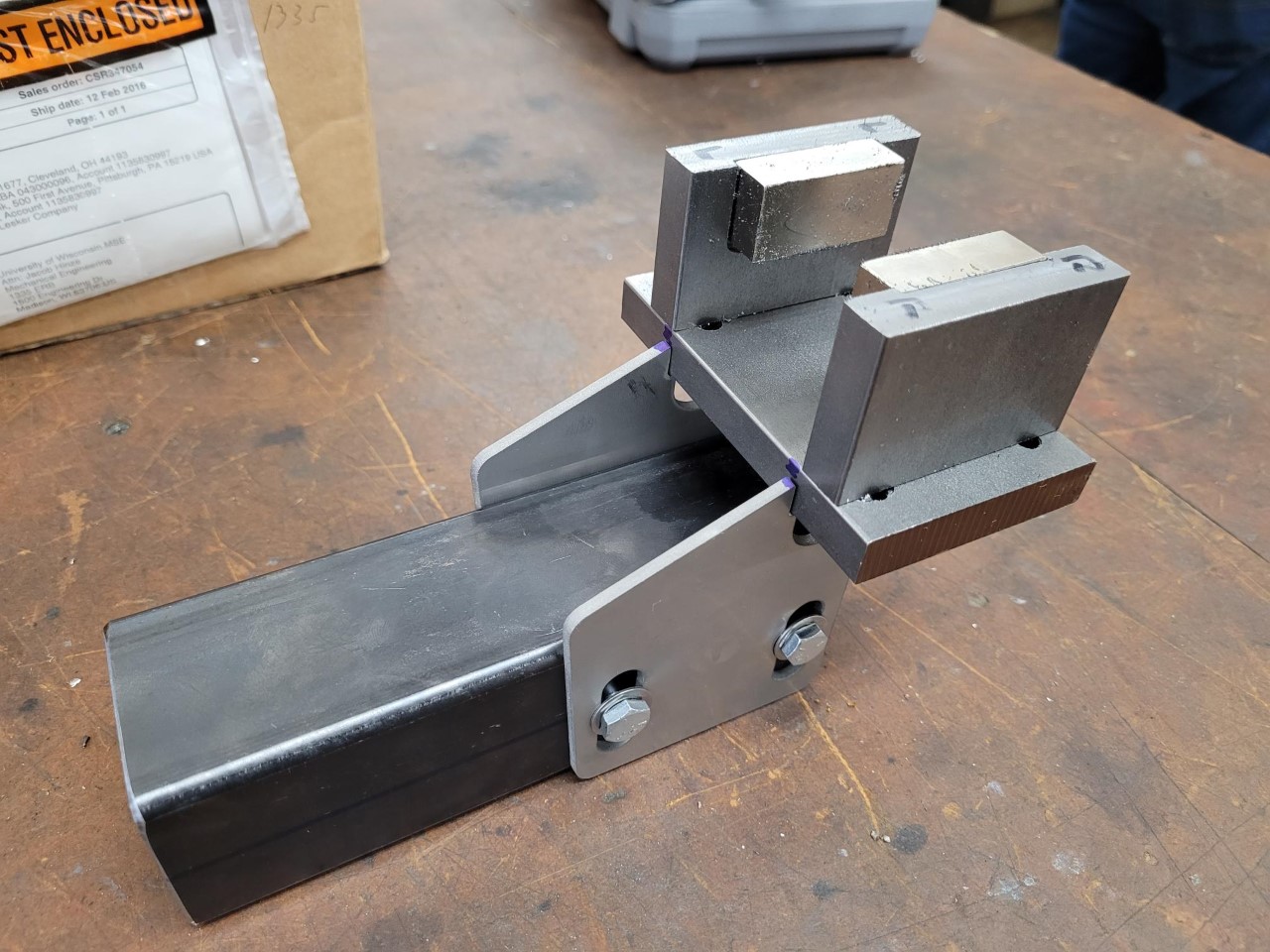 Filter cartridge with retaining screen
Welded, threaded
EM flowmeter for hot trap section
Hot trap fabrication
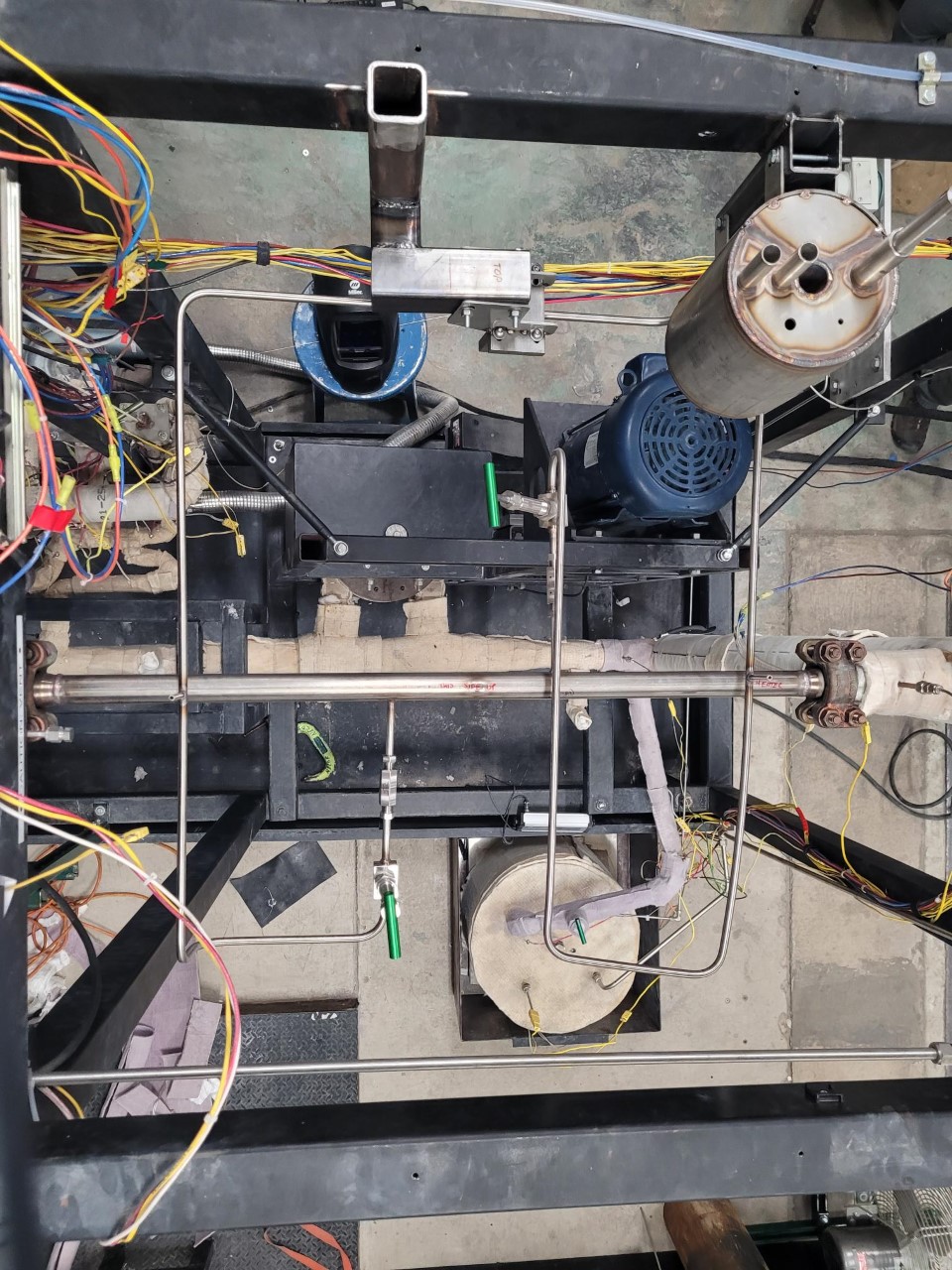 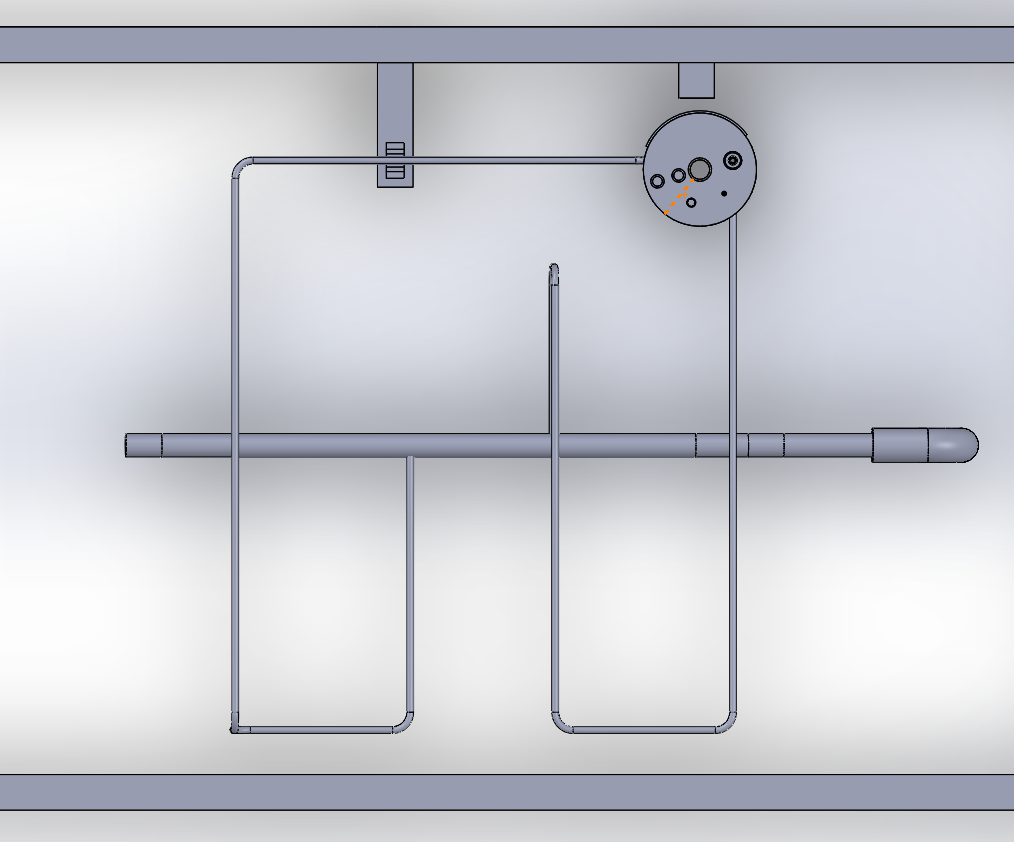 Hot trap testing
Initial:
Obtain differential pressure measurements across hot trap
Confirm trapping capability at 550, 600, 650C

Comprehensive:
Determine oxidative weight gain rate constant k, compare with theory
Quantify performance at different temperatures, flow rates, qualify use of unalloyed zirconium granules at these temperatures
Validate use of vanadium wire technique in conjunction with hot trapping in sodium loop
Summary
Investigating methods of oxygen removal in sodium systems where available space and access are limited
Correlating the vanadium wire method with standard plugging meter measurements
Quantifying the performance of a zirconium hot trap in cartridge conditions
Questions?
Peltier Cold Trap
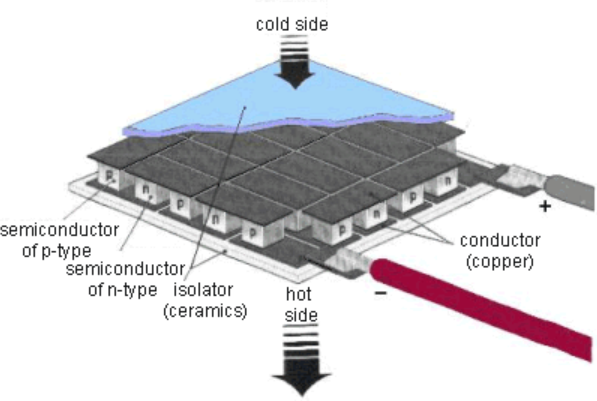 Investigated possibility of a cold trap using thermoelectric cooling
Peltier devices are the inverse of a thermocouple
Create a temperature difference across the faces
Given adequate cooling this is a solid-state heat pump
Challenges- 
Max temp for commercial devices is 200C
LARGE temperature differential between the cartridge coolant and the primary coolant, ~200C
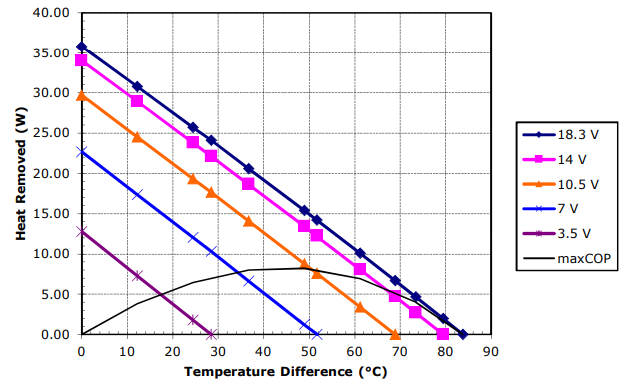 Peltier Cold Trap
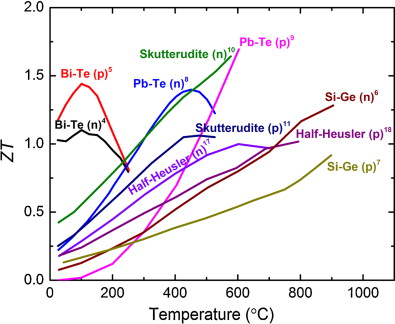 Candidate materials (Half-Heusler) were selected for chemical stability and mechanical strength
Based on average process temp properties and theoretical performance, determined that a TEC device would need to have multiple stages
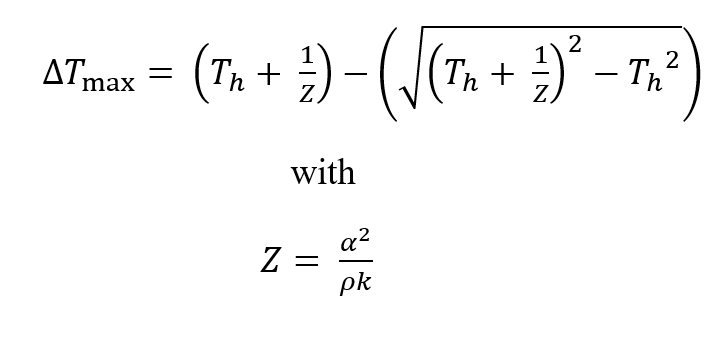 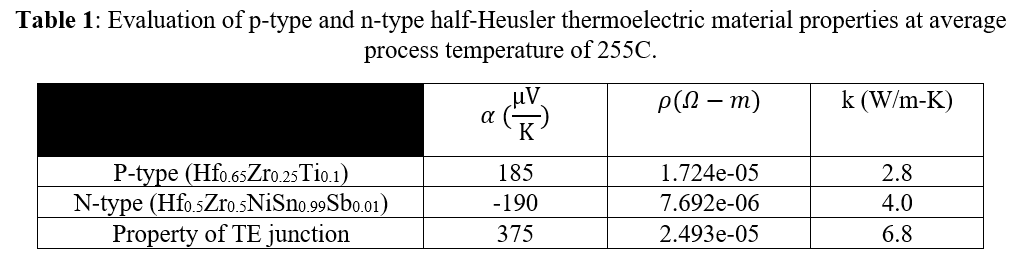 Peltier Cold Trap
Ultimately, the device would need to pump 6W across a ~200C delta T
Doable, but would take up a lot of space in the cartridge, require large power feed-throughs 
Questions about the continued function of thermoelectric devices in a radiation field
Shifted focus to hot trapping as means of oxygen removal